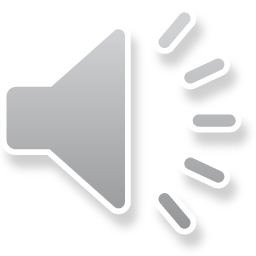 UDA Diventa il tuo atleta preferito
La tua vita sarà più bella
 O se vuoi fare la modella
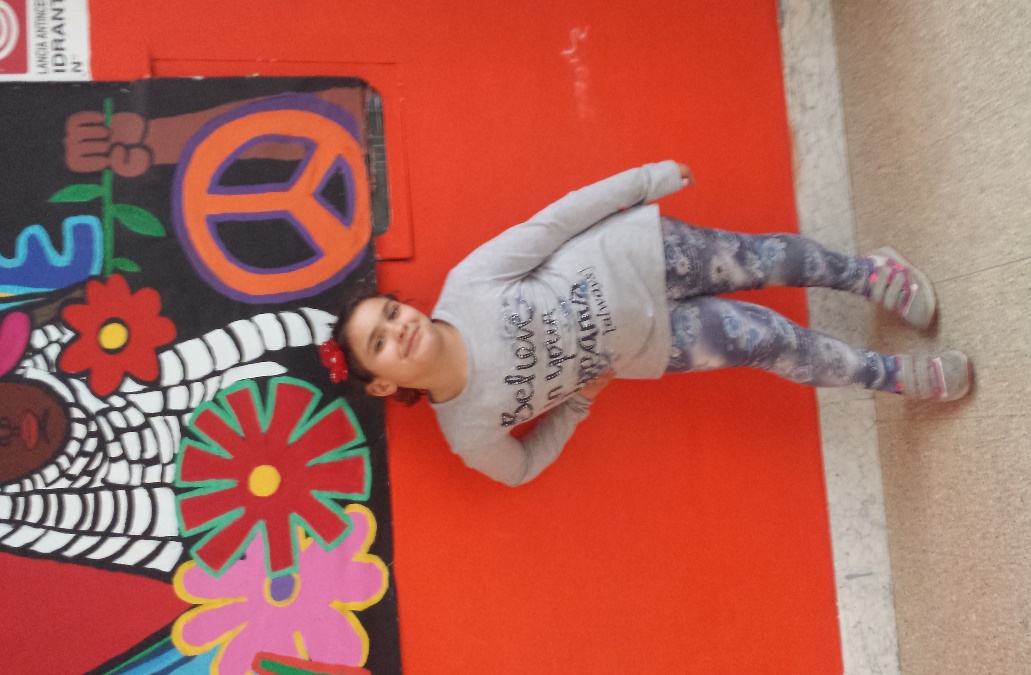 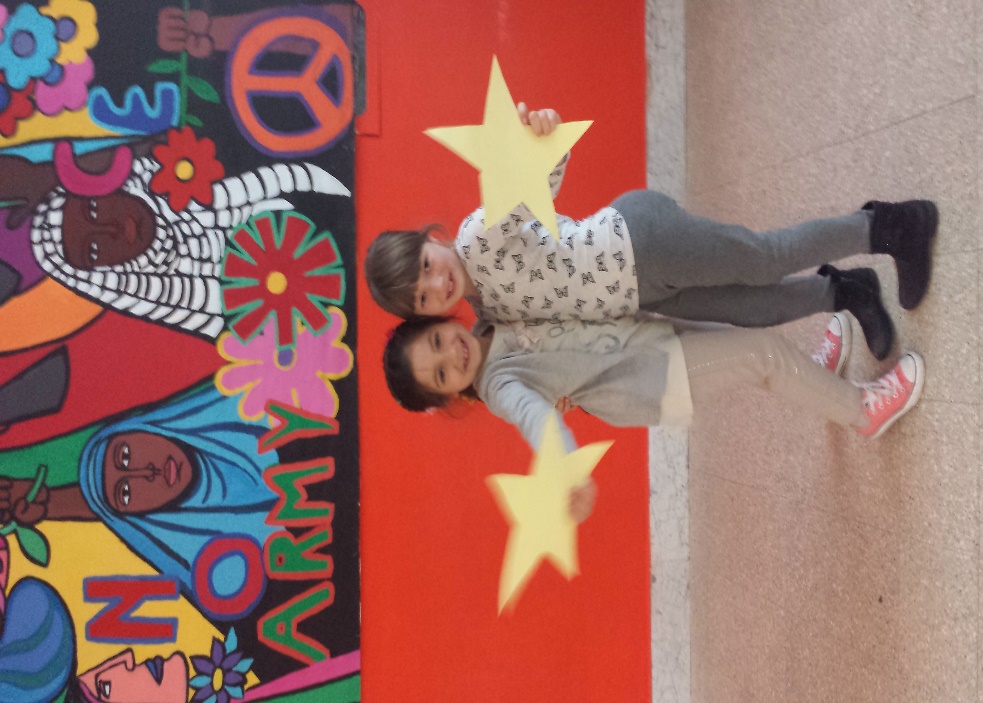 E brillar come una stella
Devi essere una gazzella!
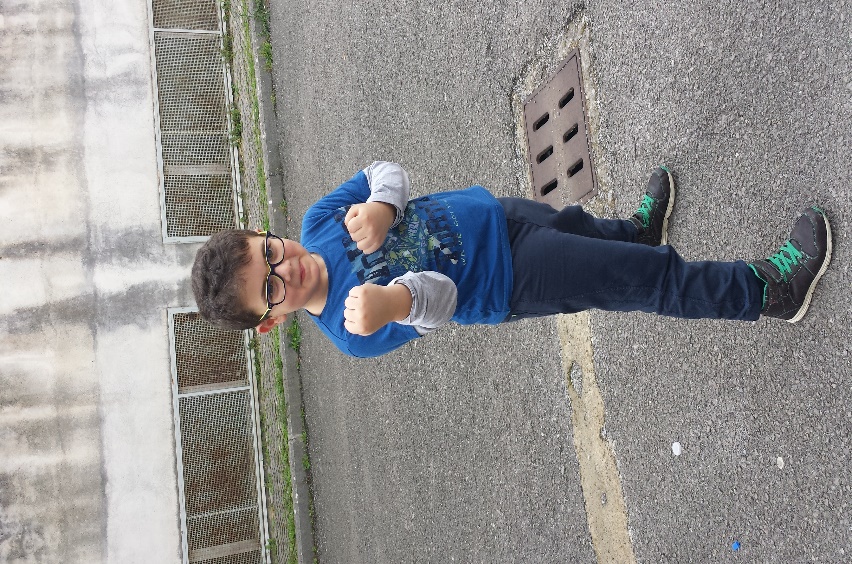 Se vuoi essere un ciclone
Diventare un campione






Non scordare la lezione
Mangia sano come un leone!
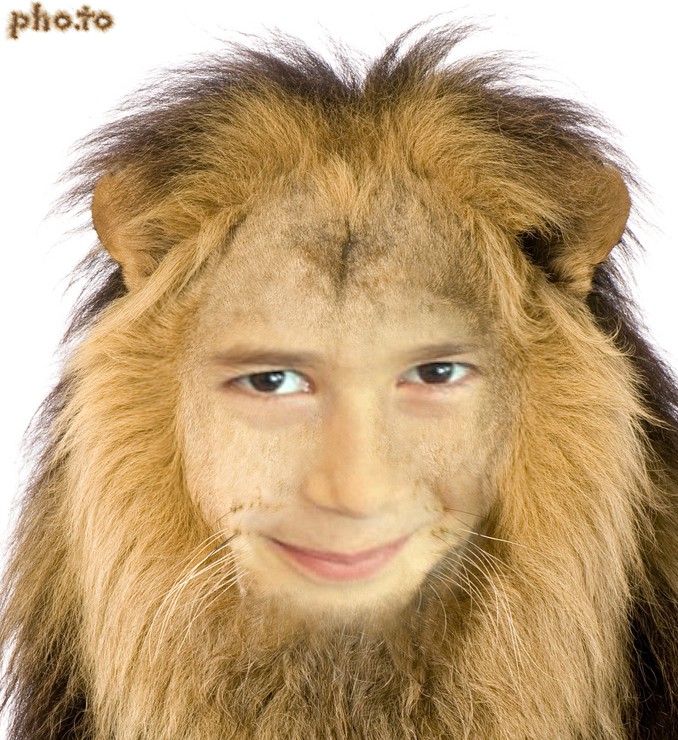 Se non vuoi essere pesante
Come un ippopotamo barcollante






Mangia frutta a colazione
 e verdure a ripetizione!
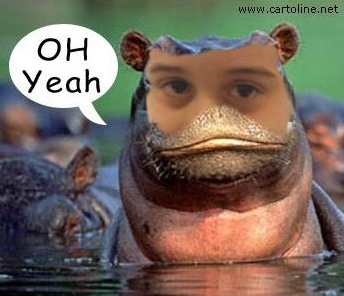 Un gorilla forte e sano
L’energia di un vulcano

Scoppiettante come una scimmietta
Cammina a piedi o in bicicletta!
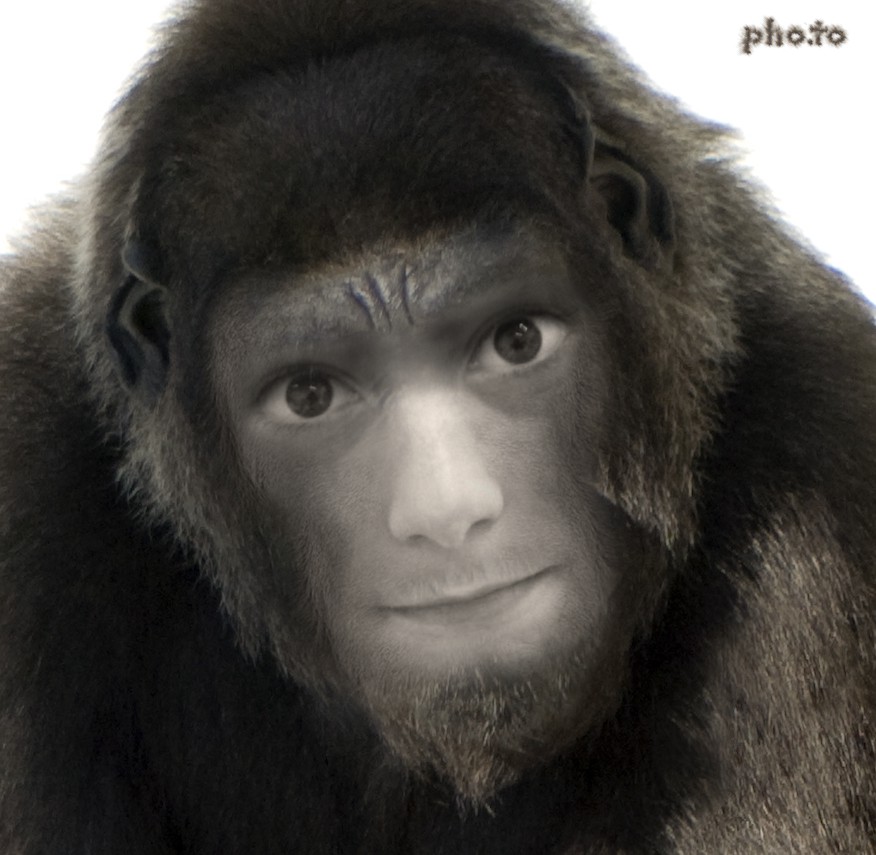 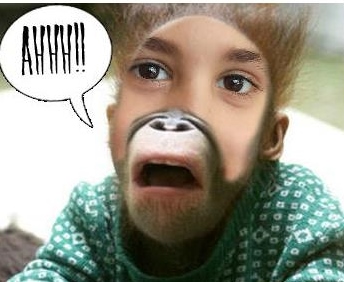 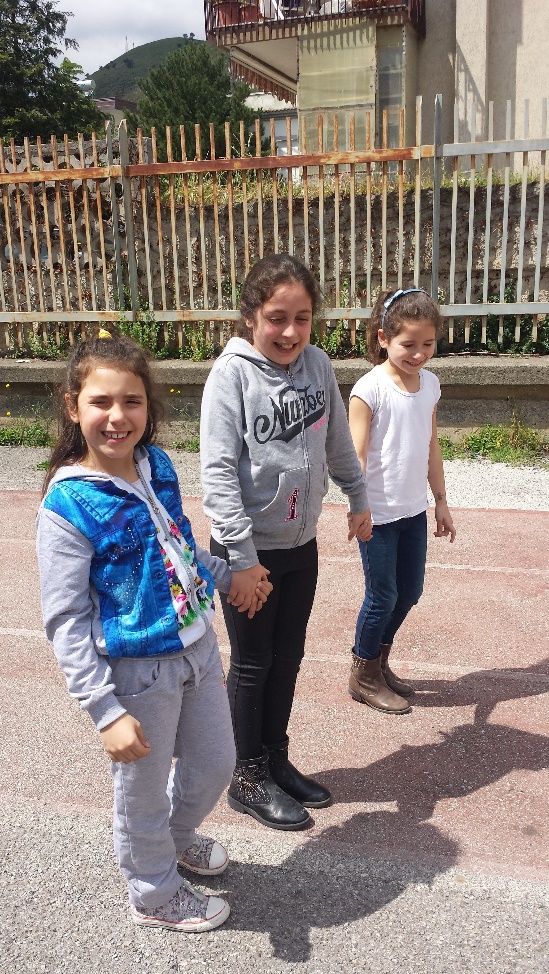 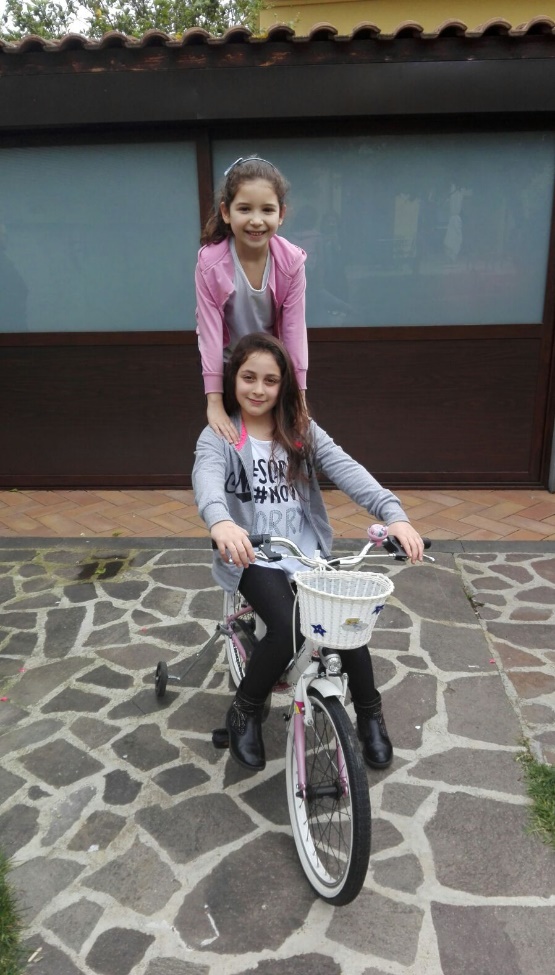 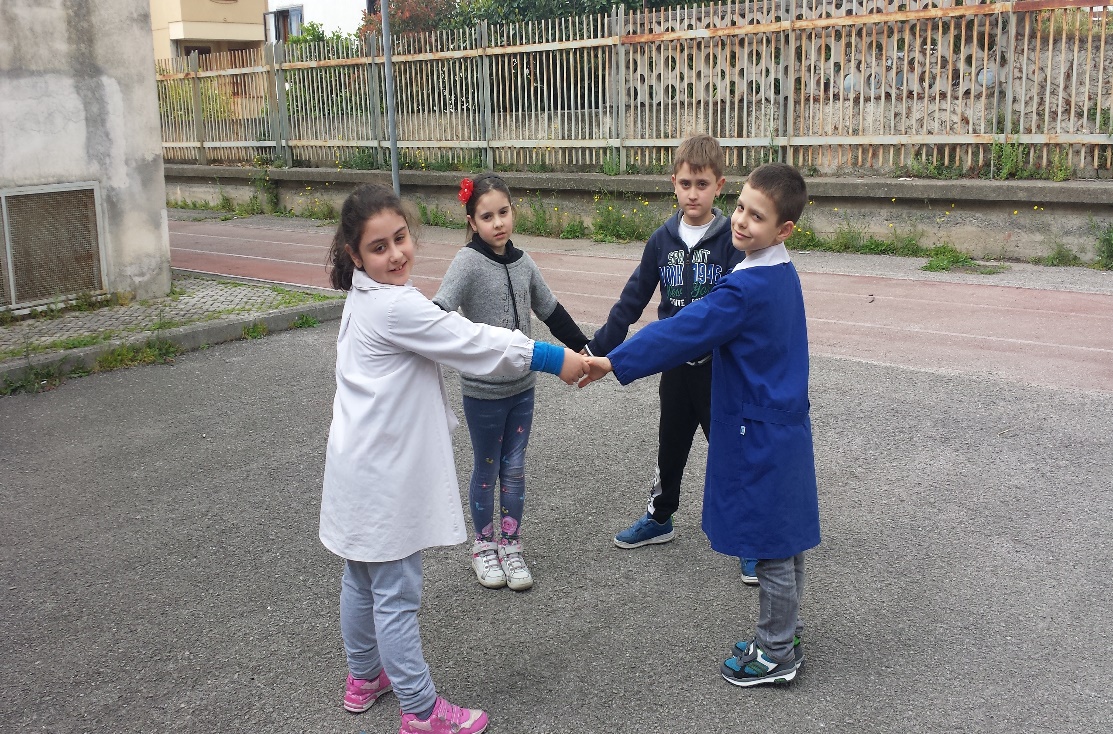 Il segreto è detto fatto
Un po’ di moto e buon cibo nel piatto!
Fa bene al corpo fa bene alla mente
E si cresce allegramente!
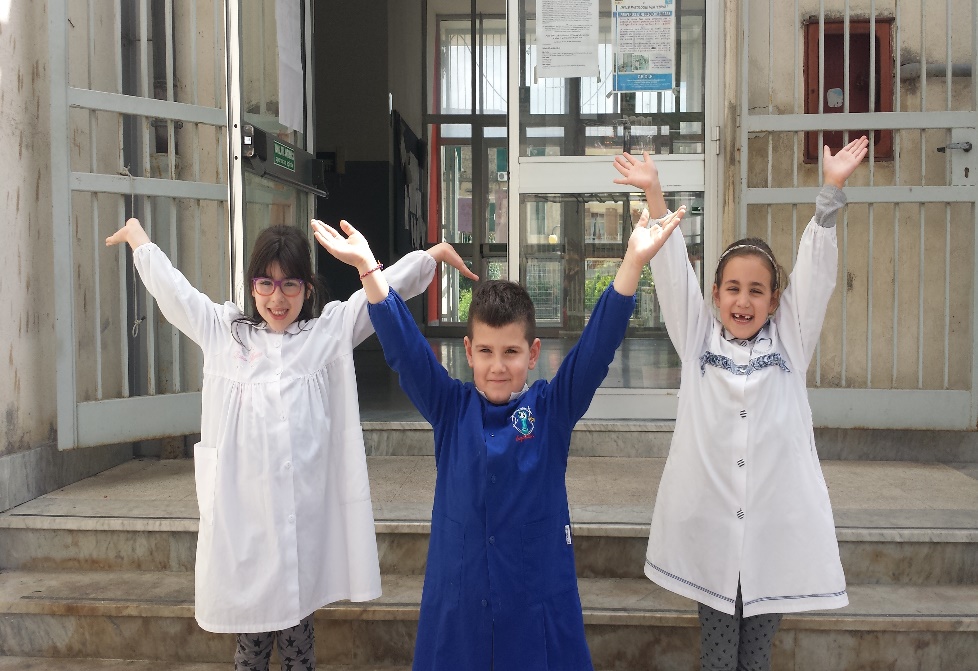 E lo Sport è una famiglia
Si sta insieme a meraviglia 
E si impara a rispettare 
E tutti i compagni amare:
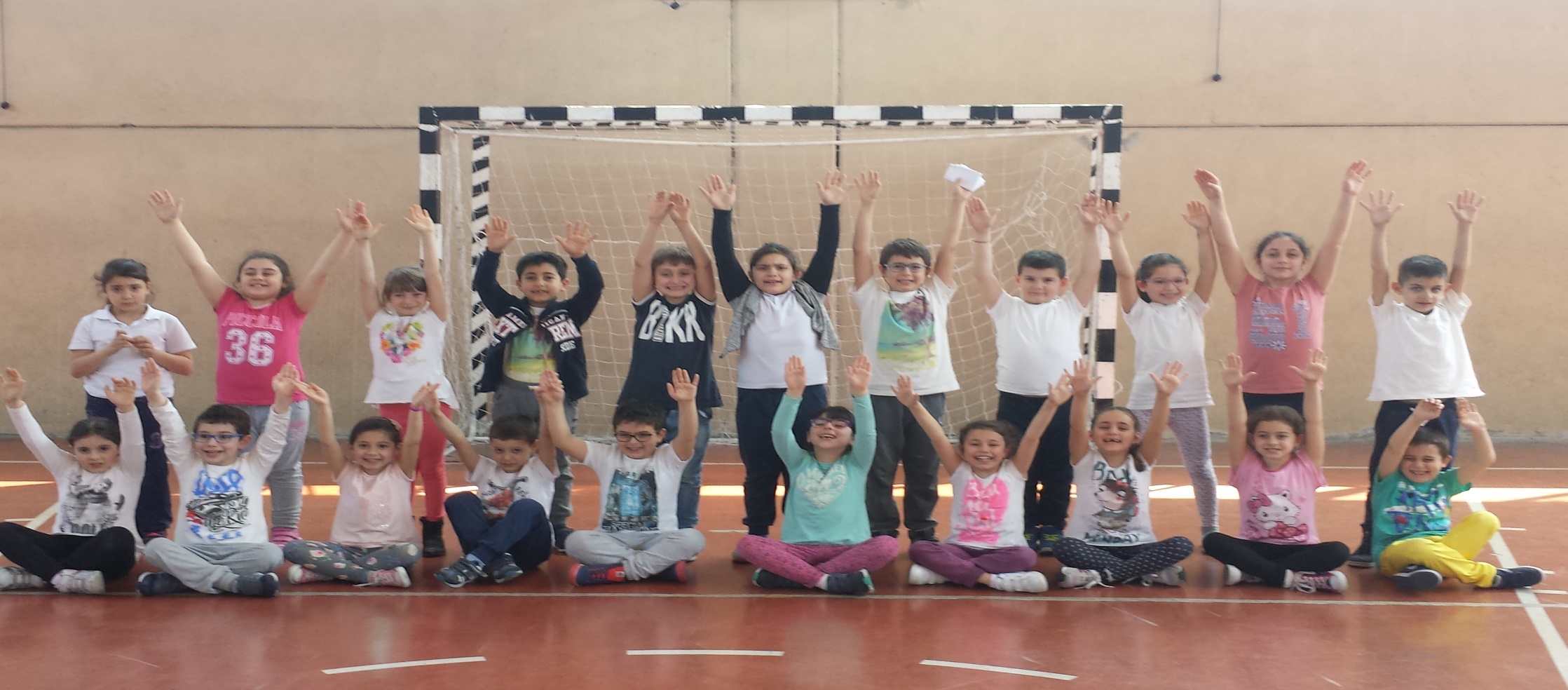 Il risultato finale!
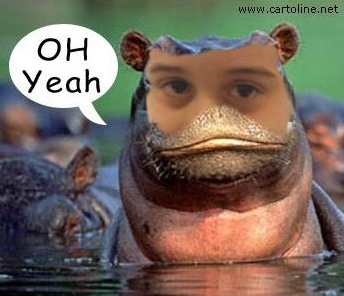 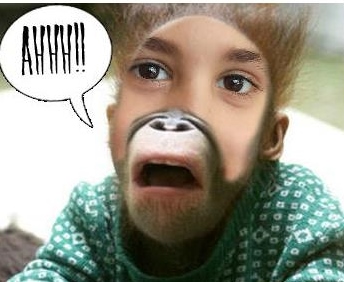 Indovinate chi sono?
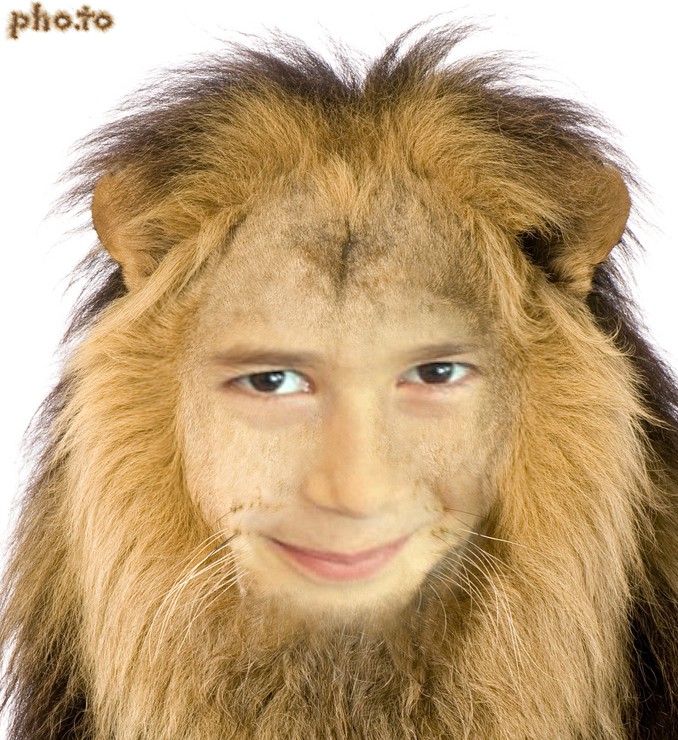 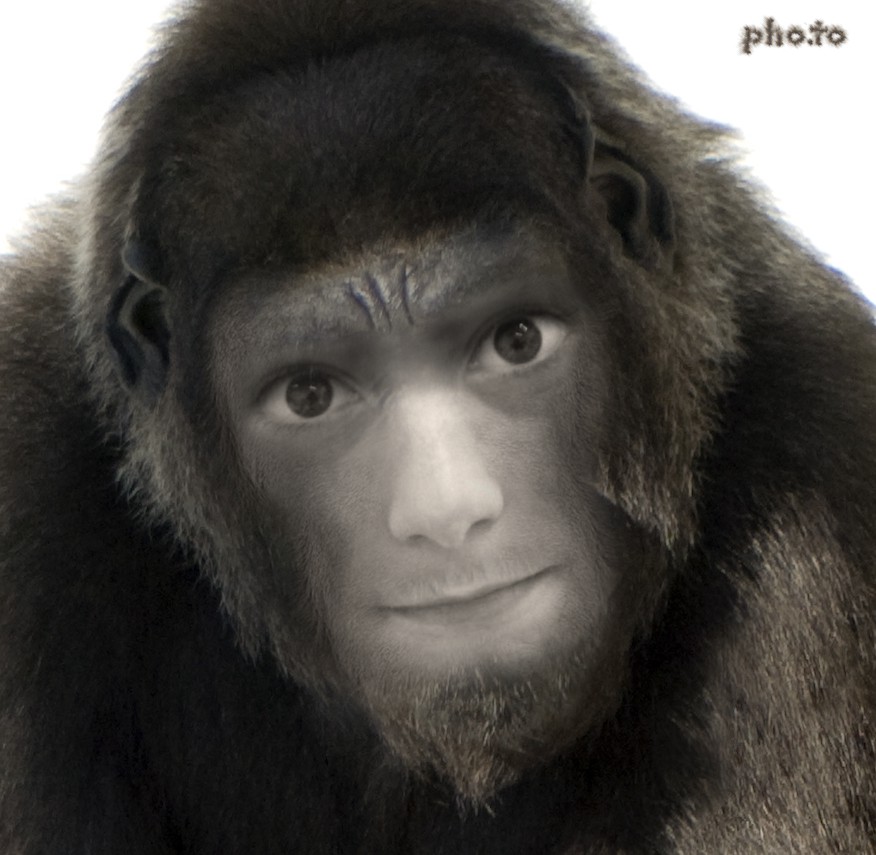 Classi aperte con la II A
«Io per la strada»
Backstagepreparativi in classe
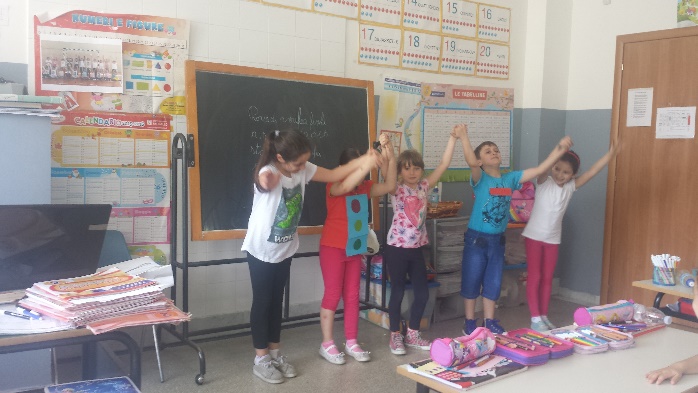 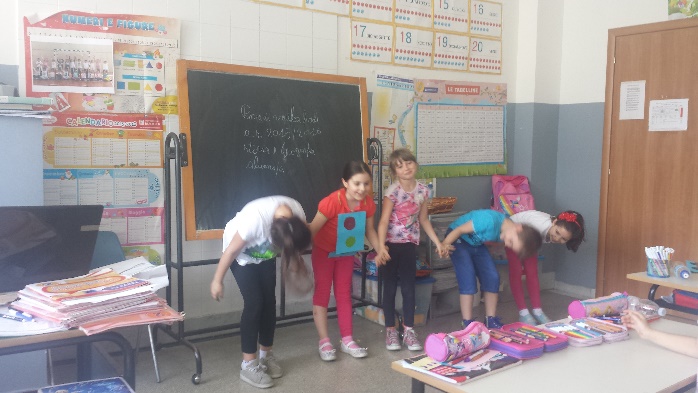 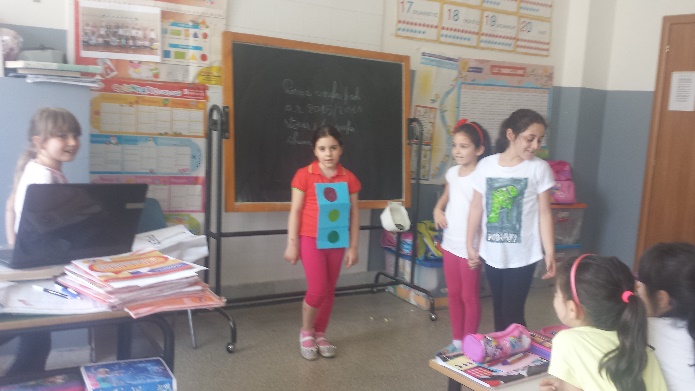 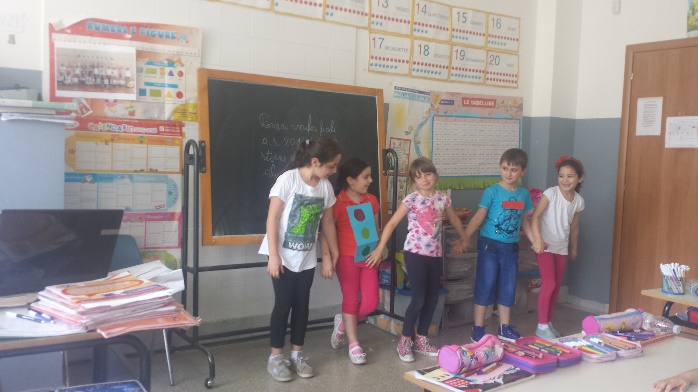 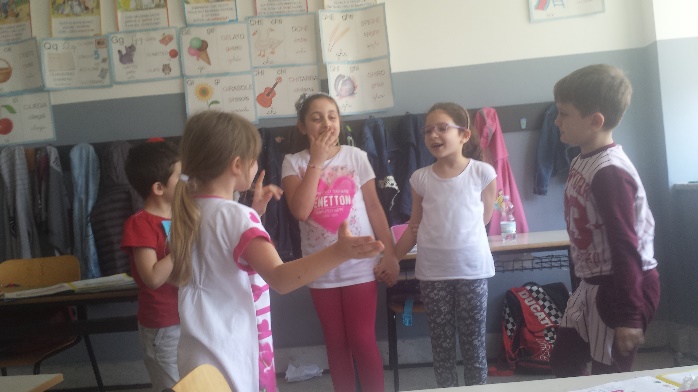 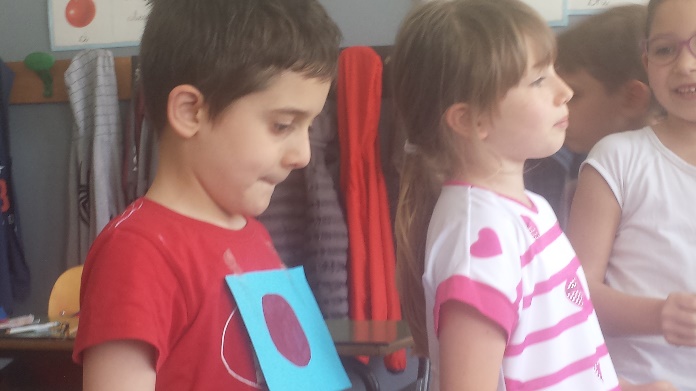 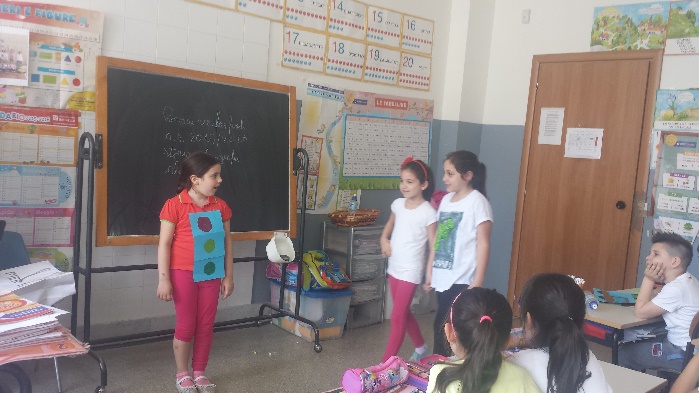 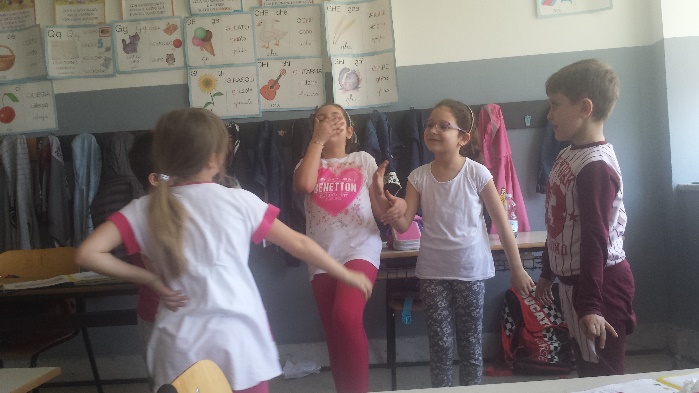 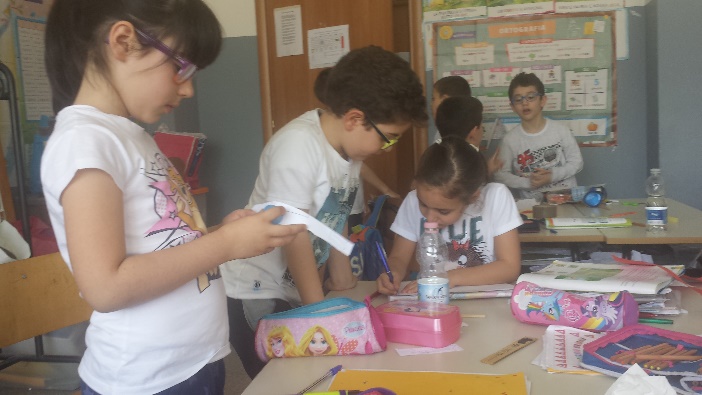 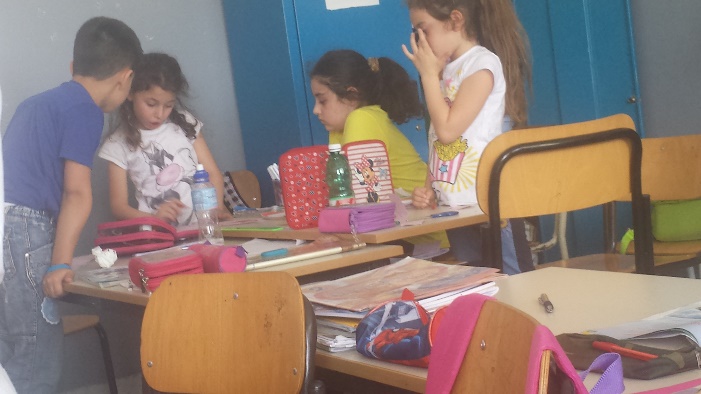 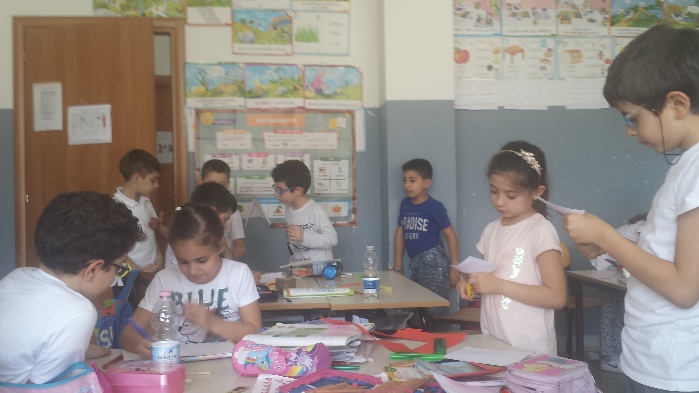 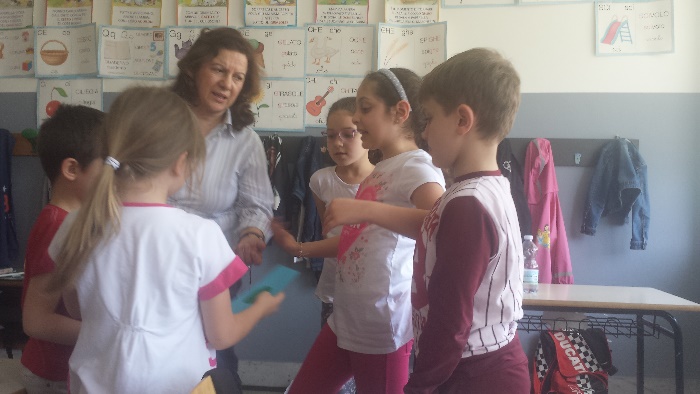 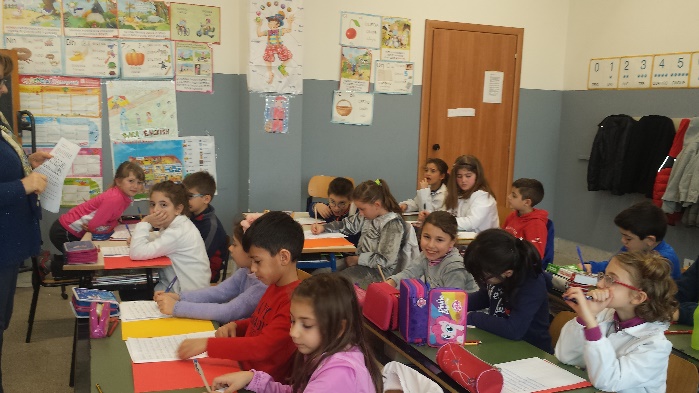 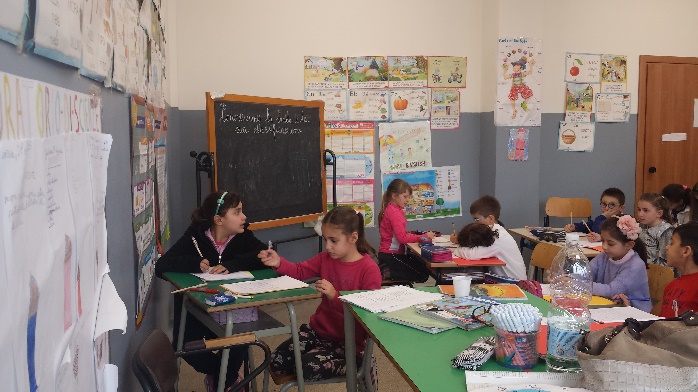 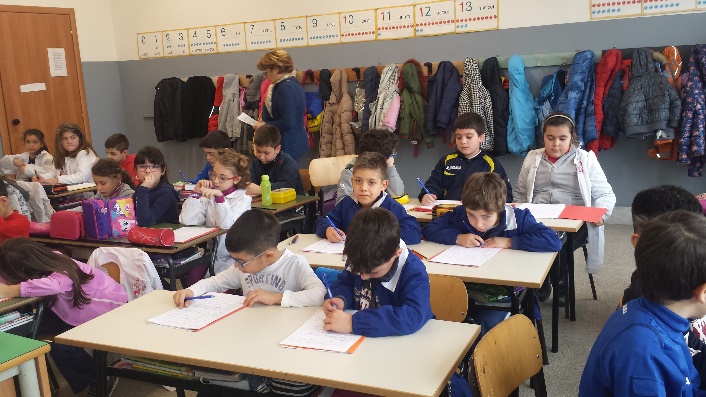 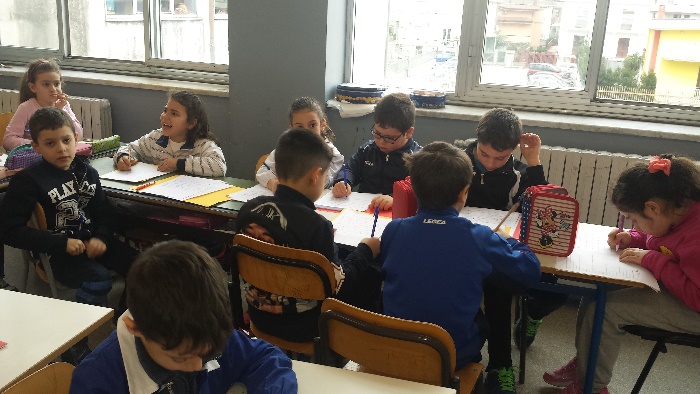 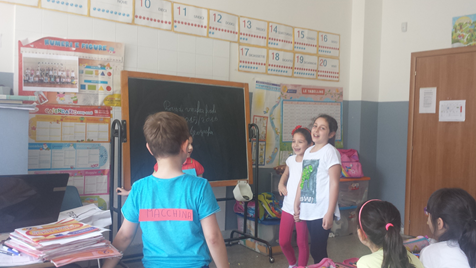 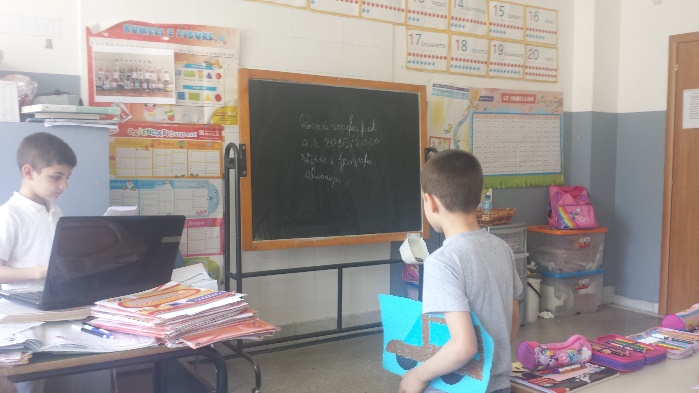 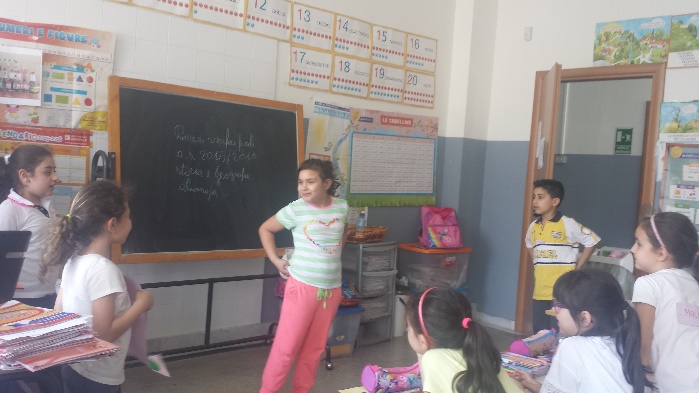 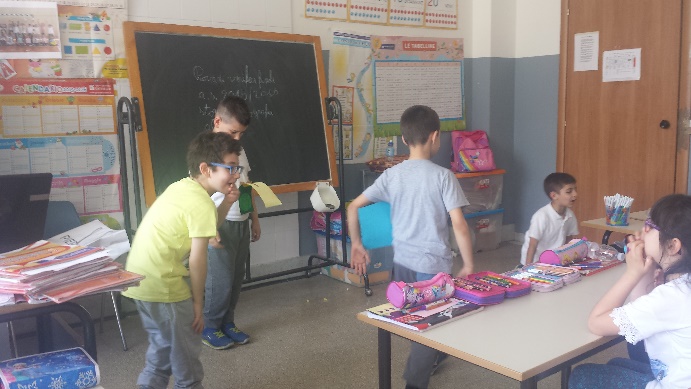 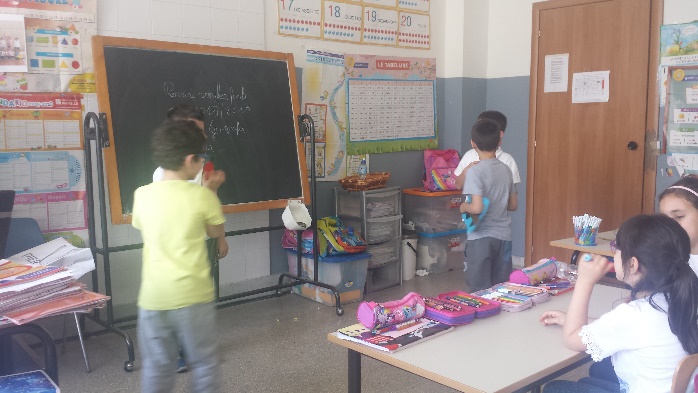 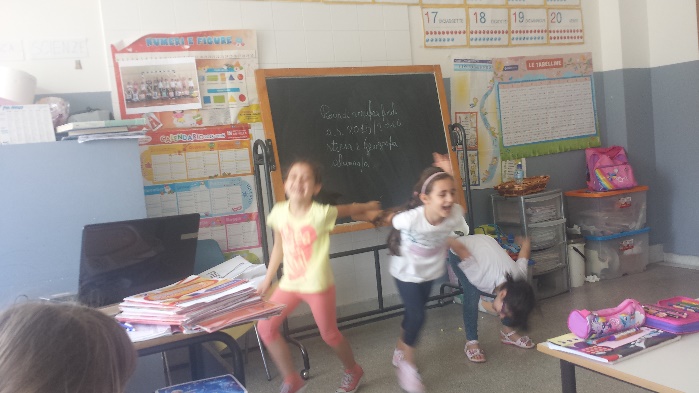 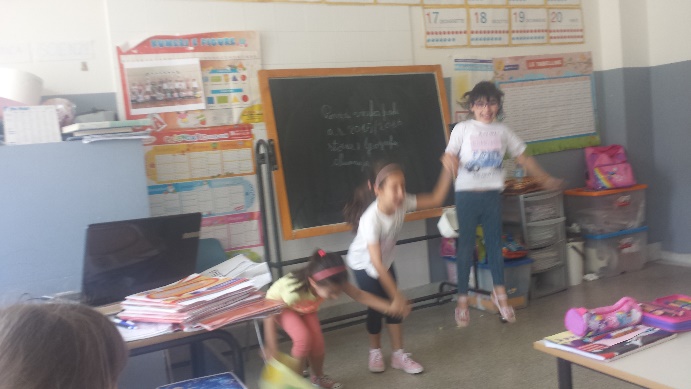 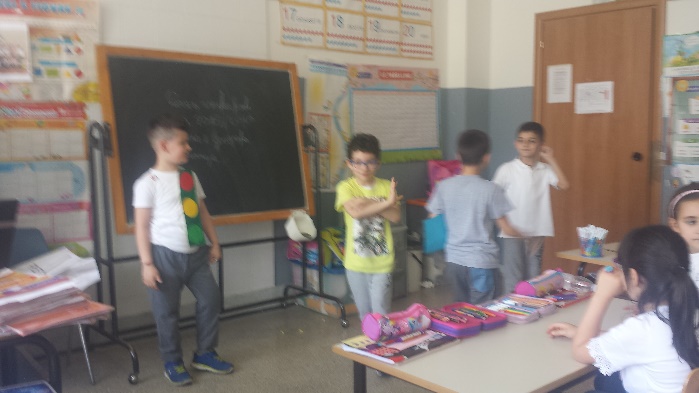 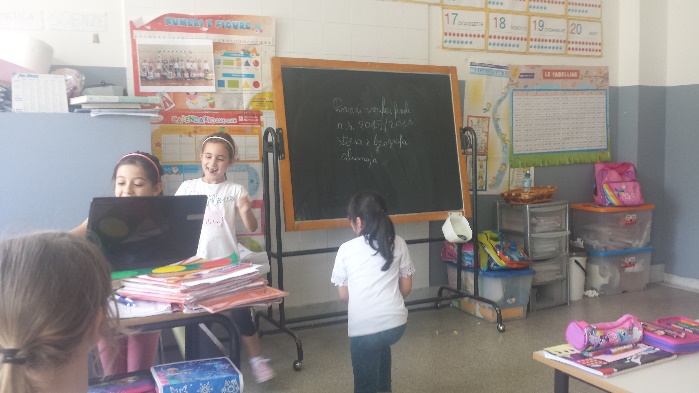 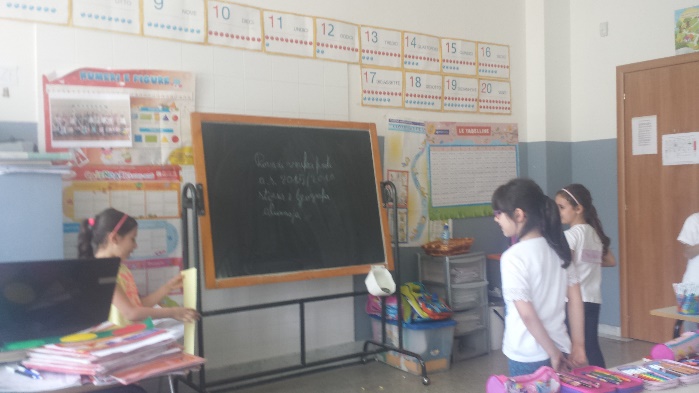 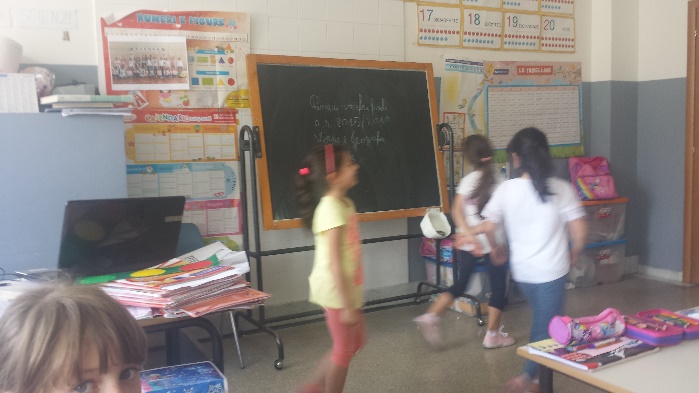 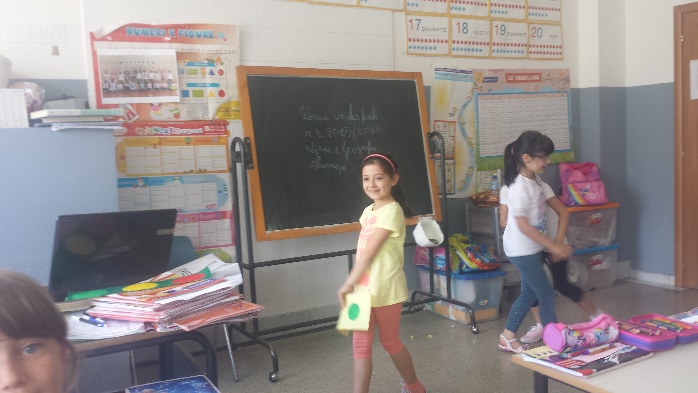 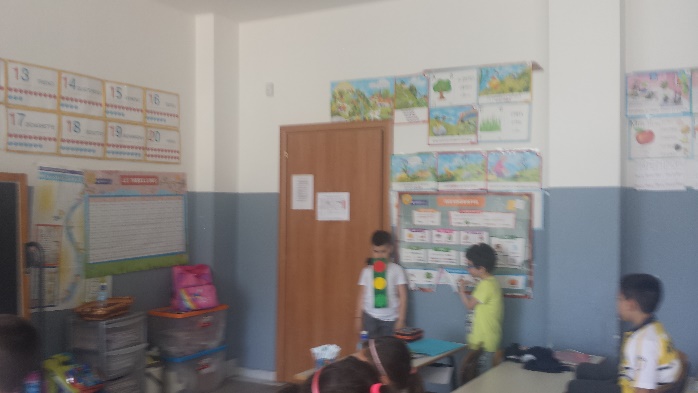 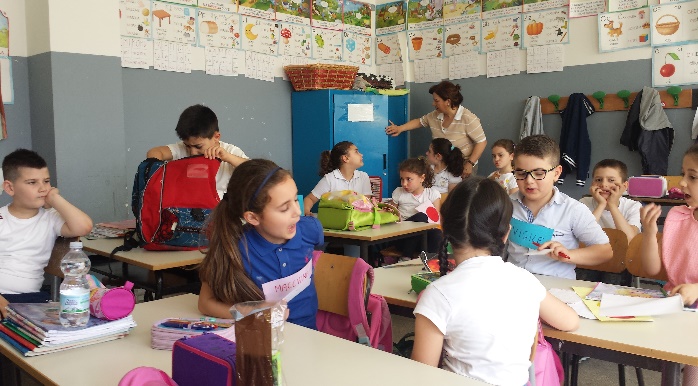 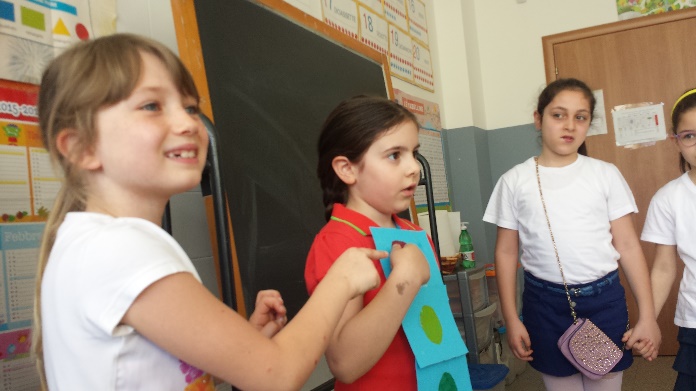 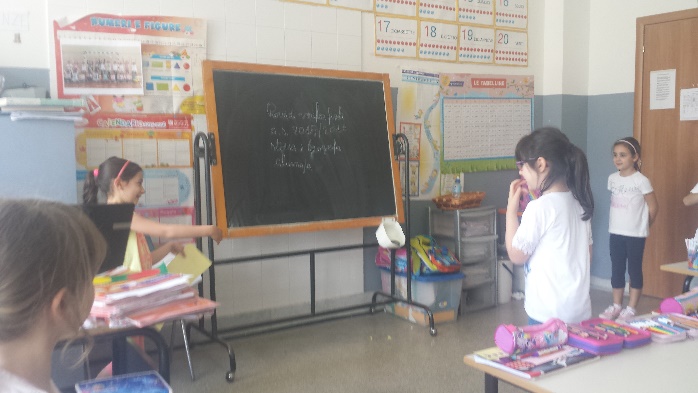 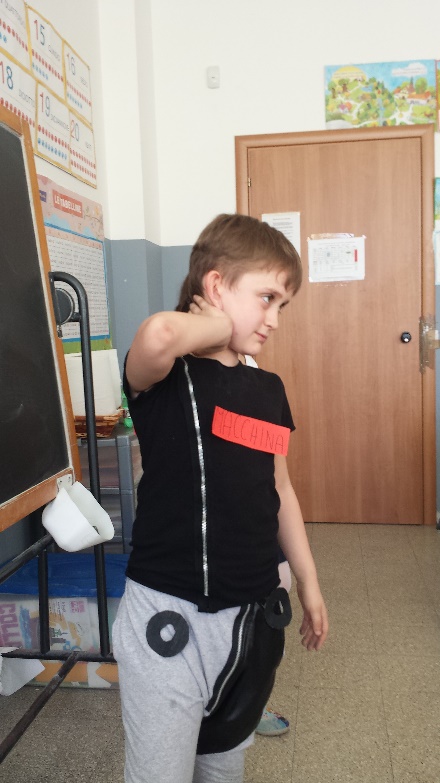 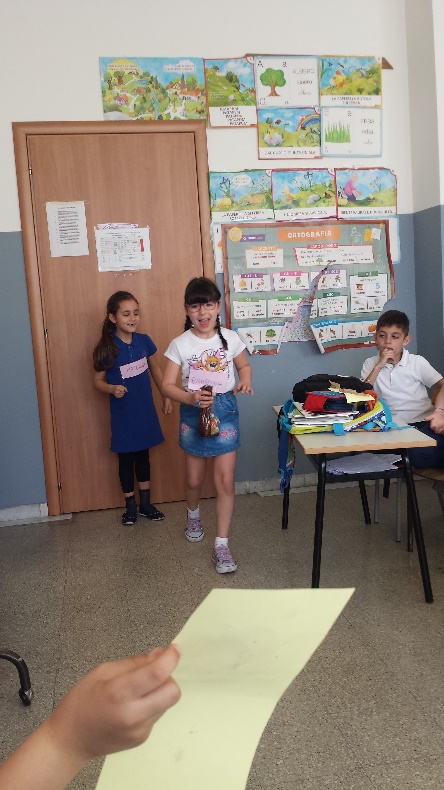 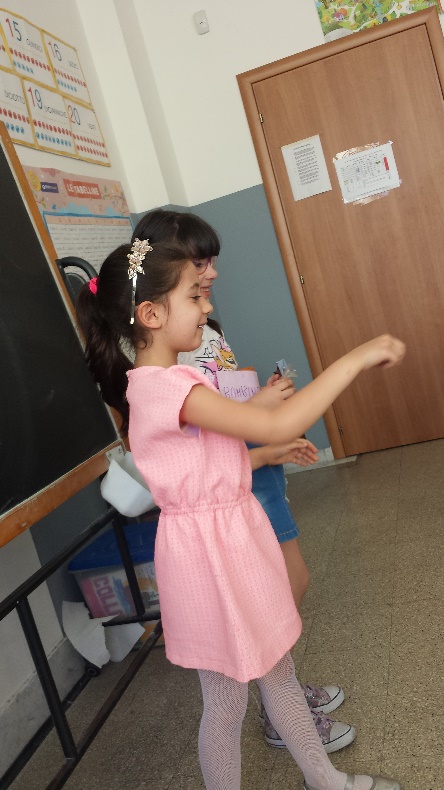 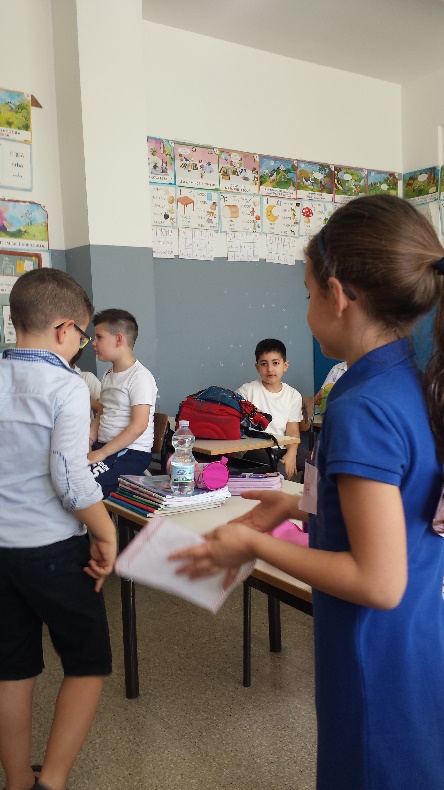 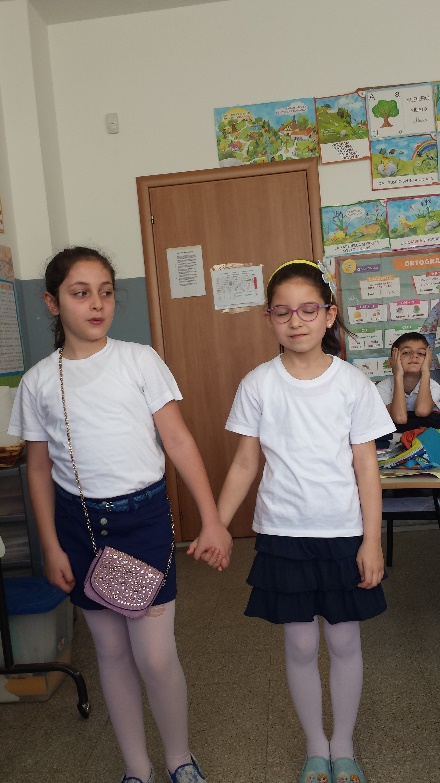 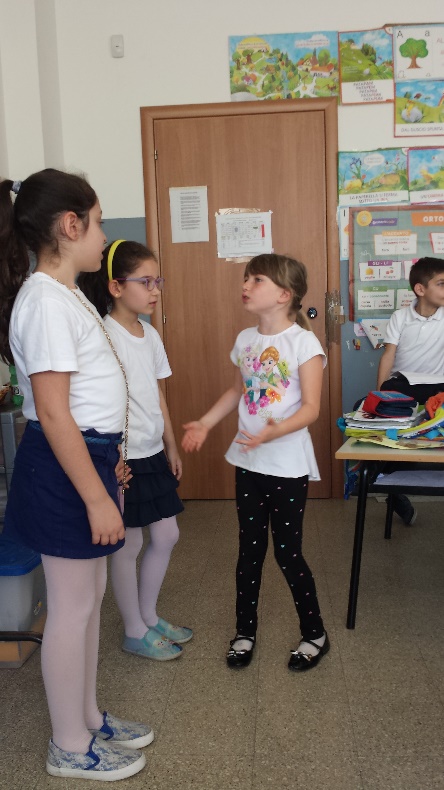 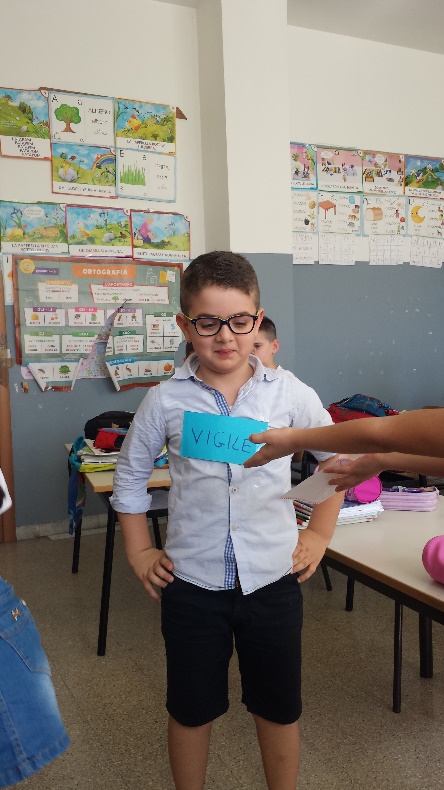 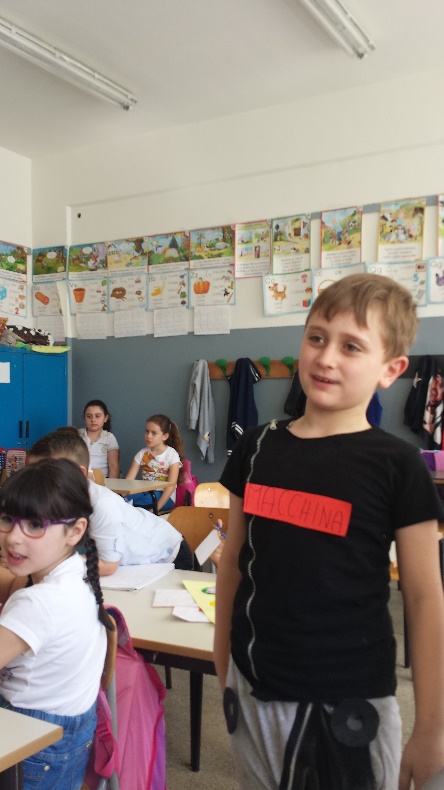 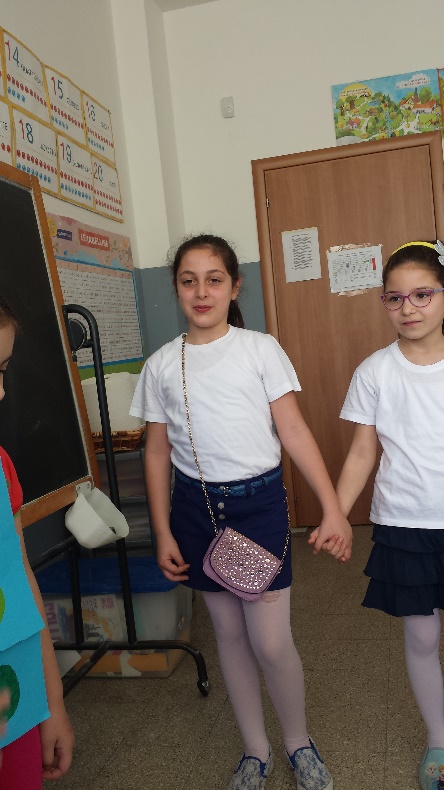 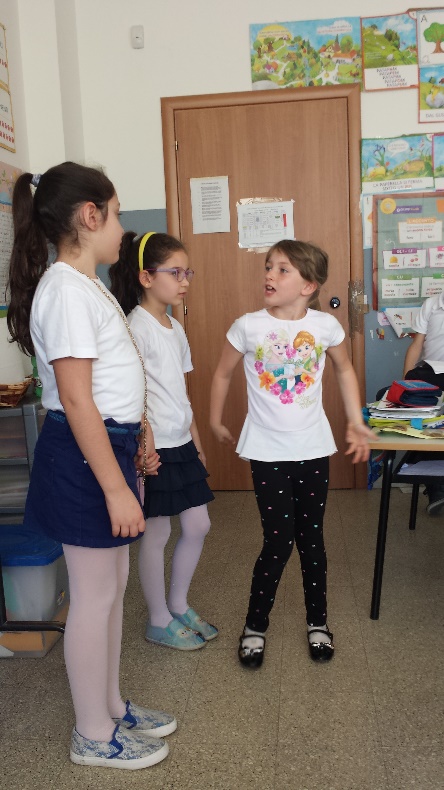 Simulazione in palestra
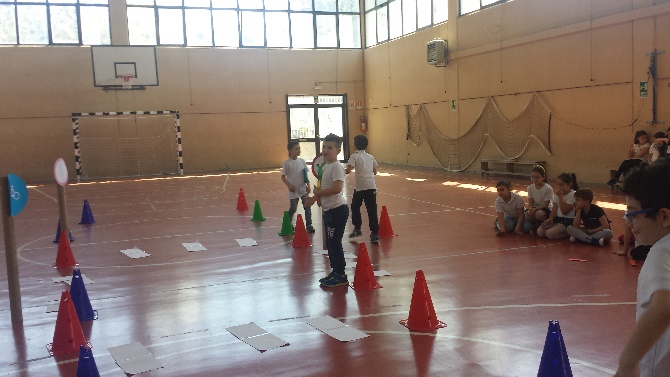 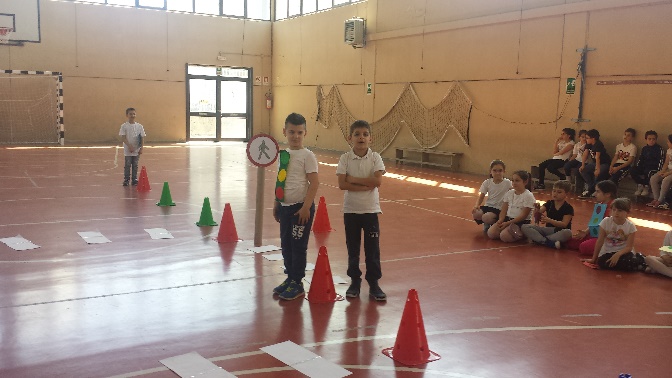 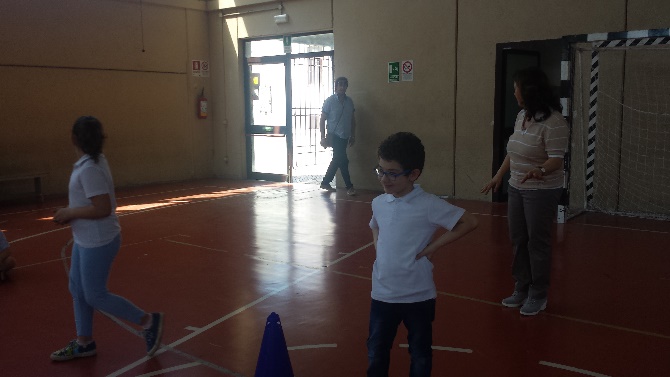 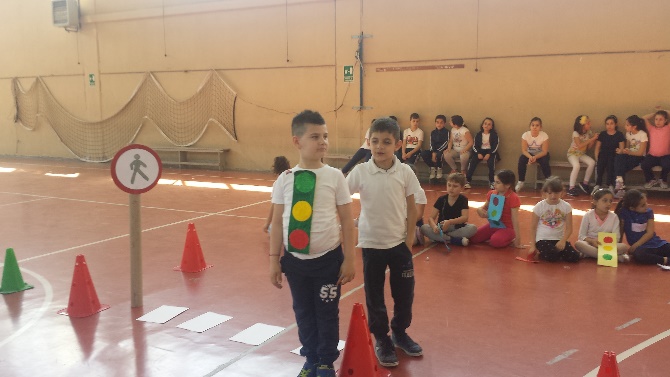 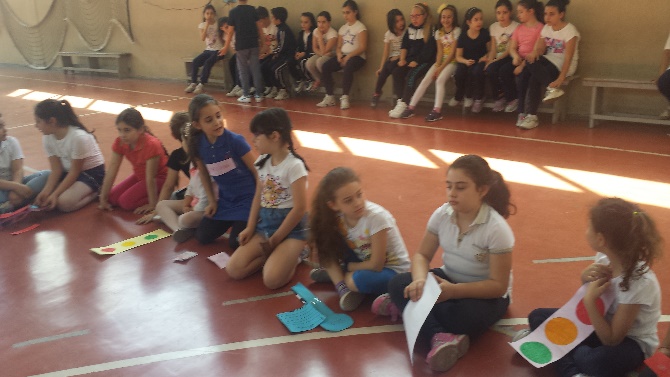 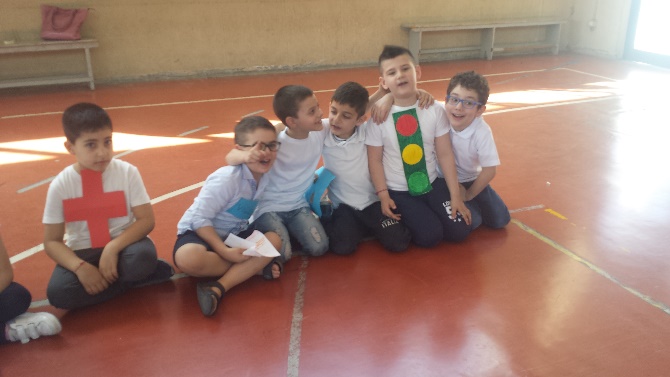 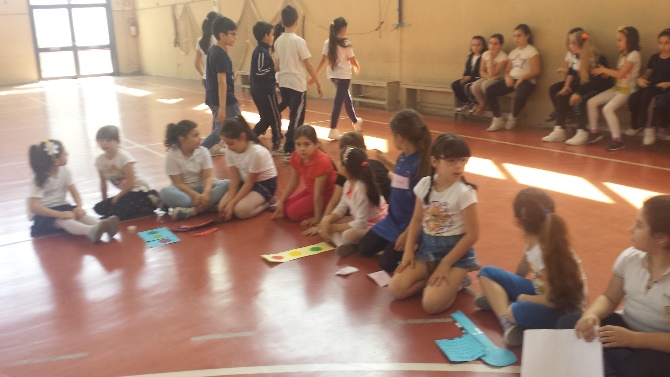 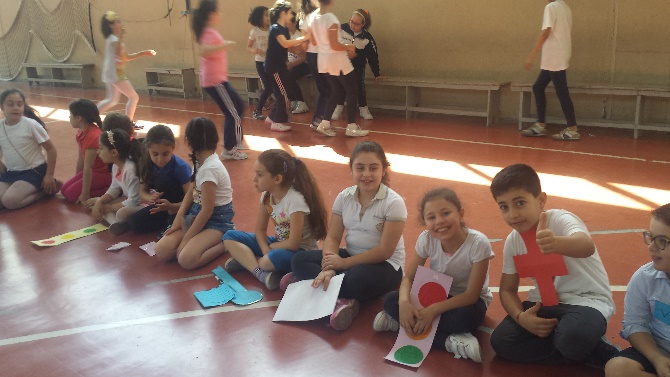 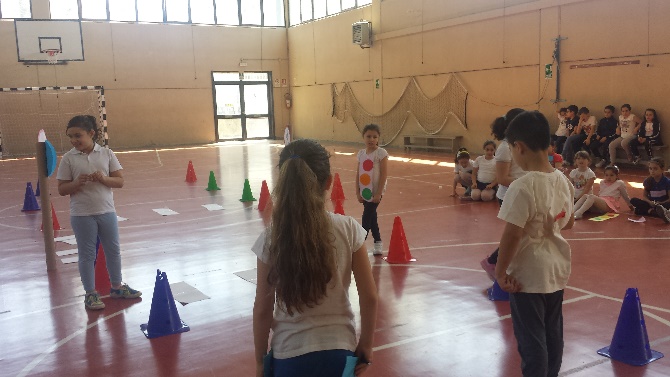 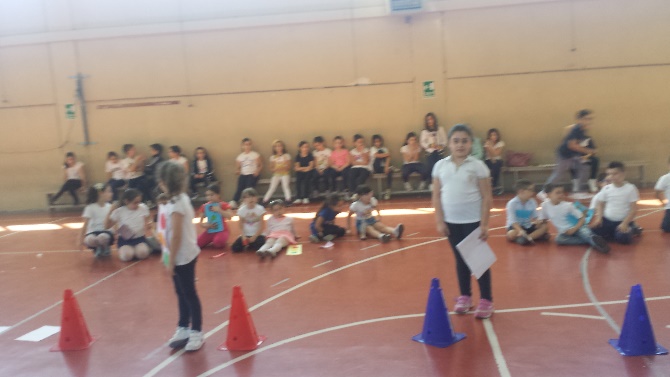 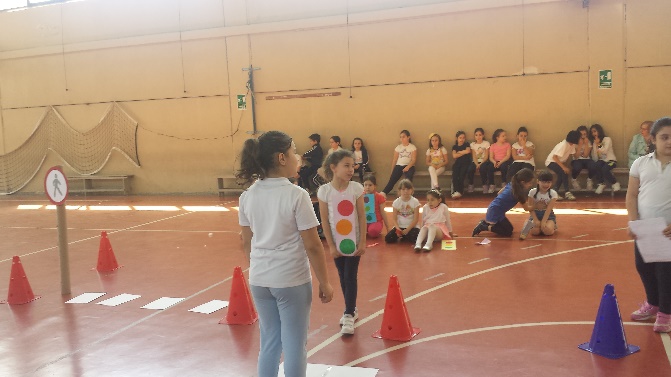 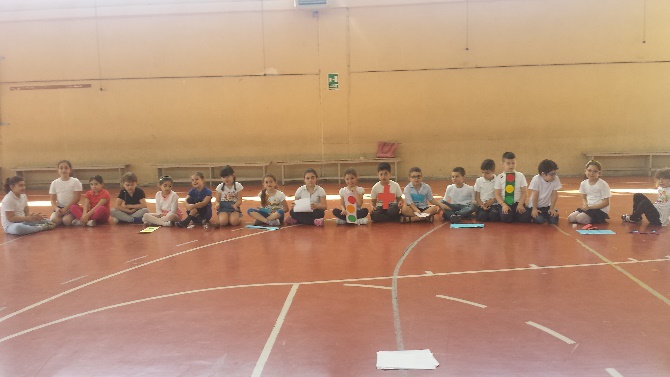 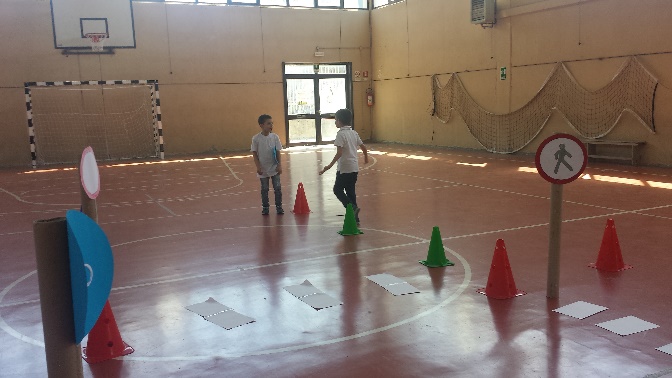 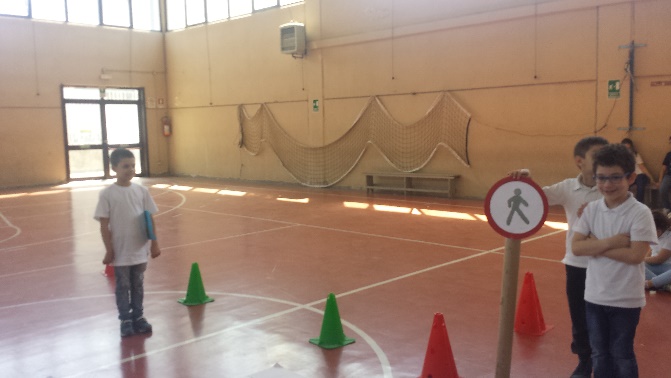 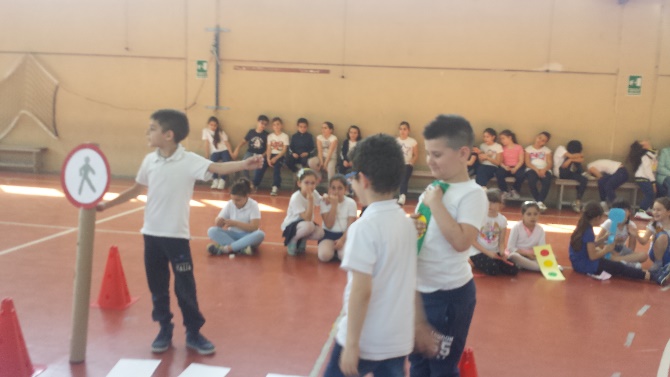 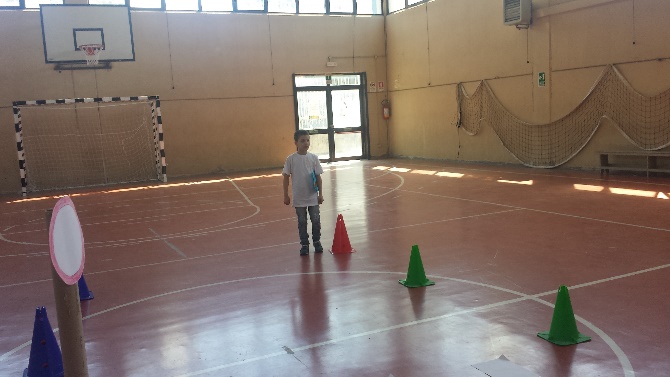 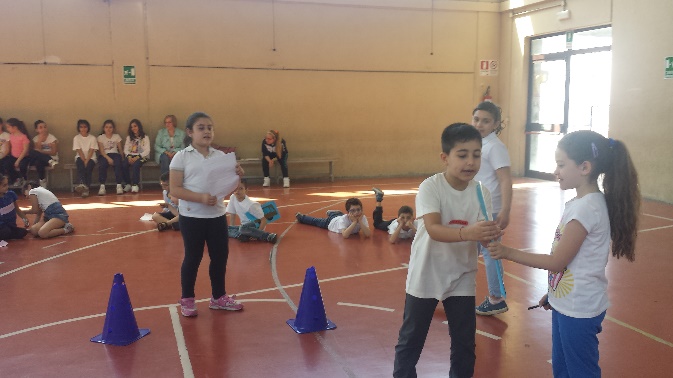 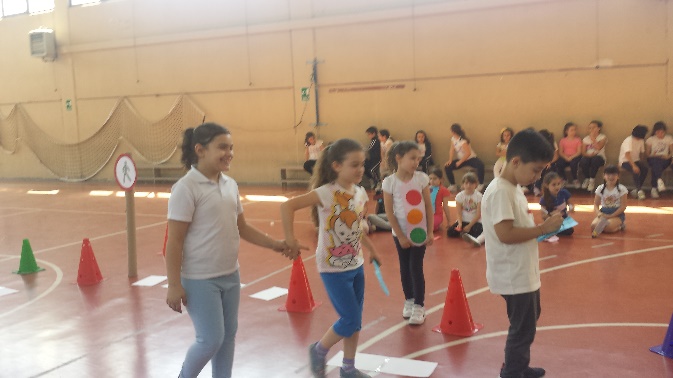 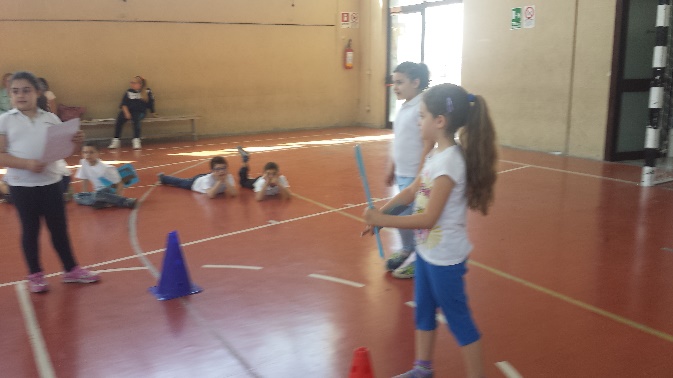 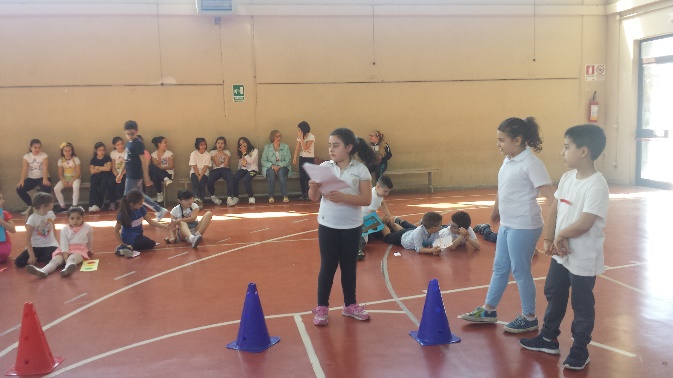 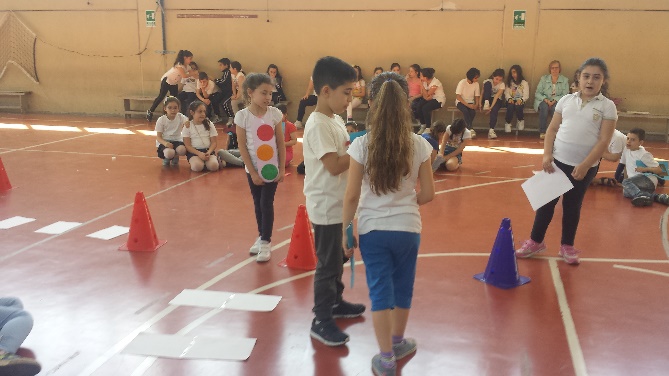 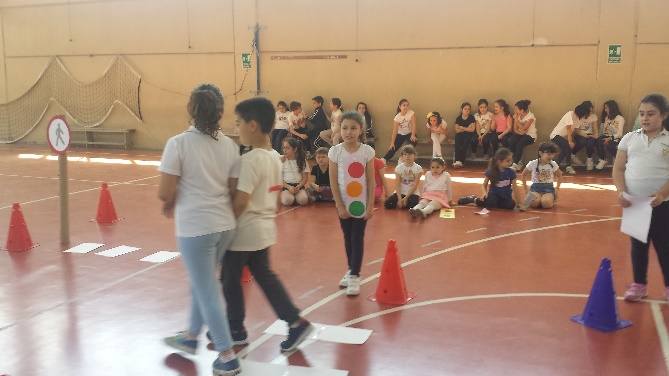 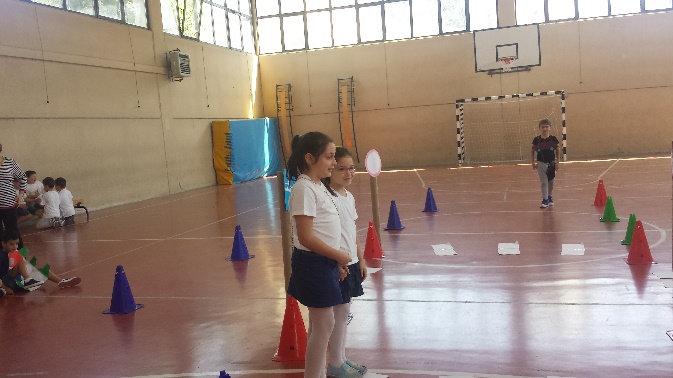 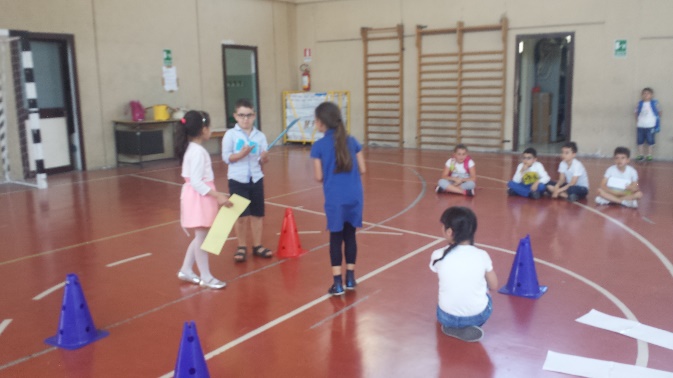 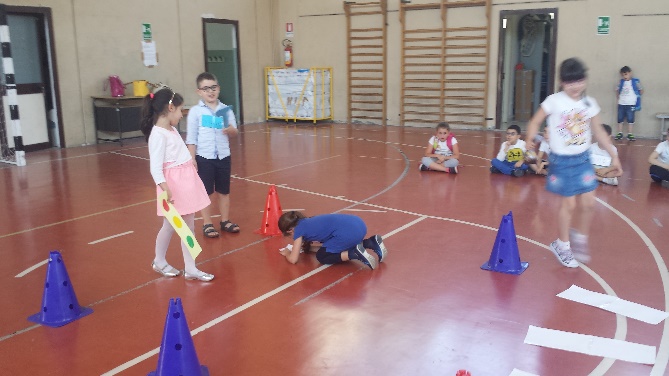 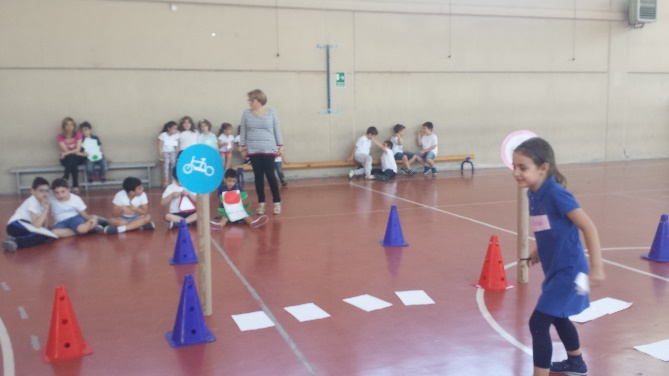 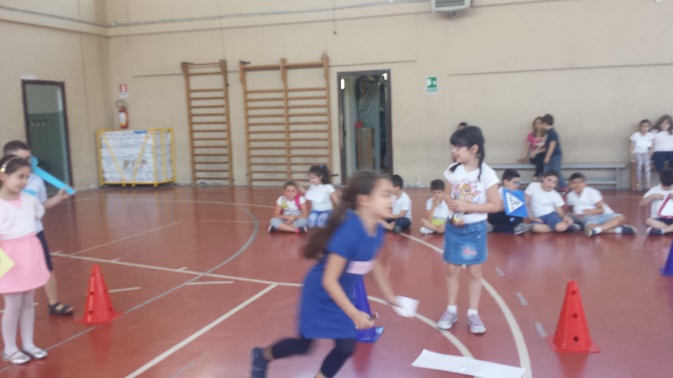 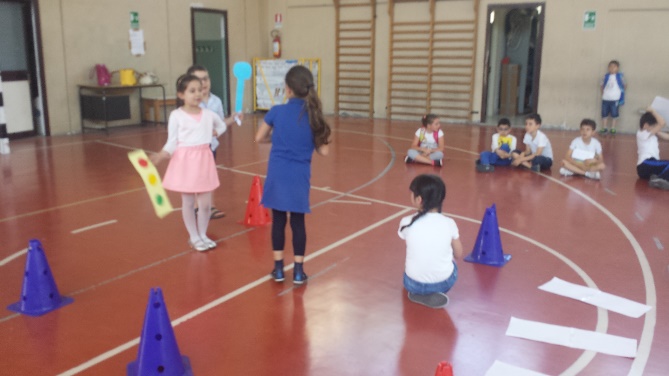 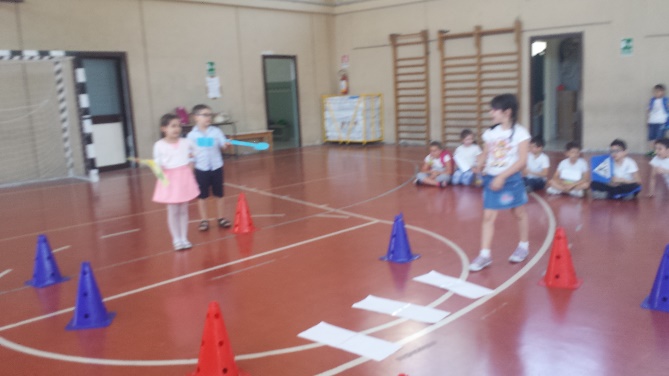 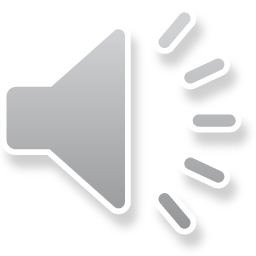 …abbiamo inventato storie fantastiche
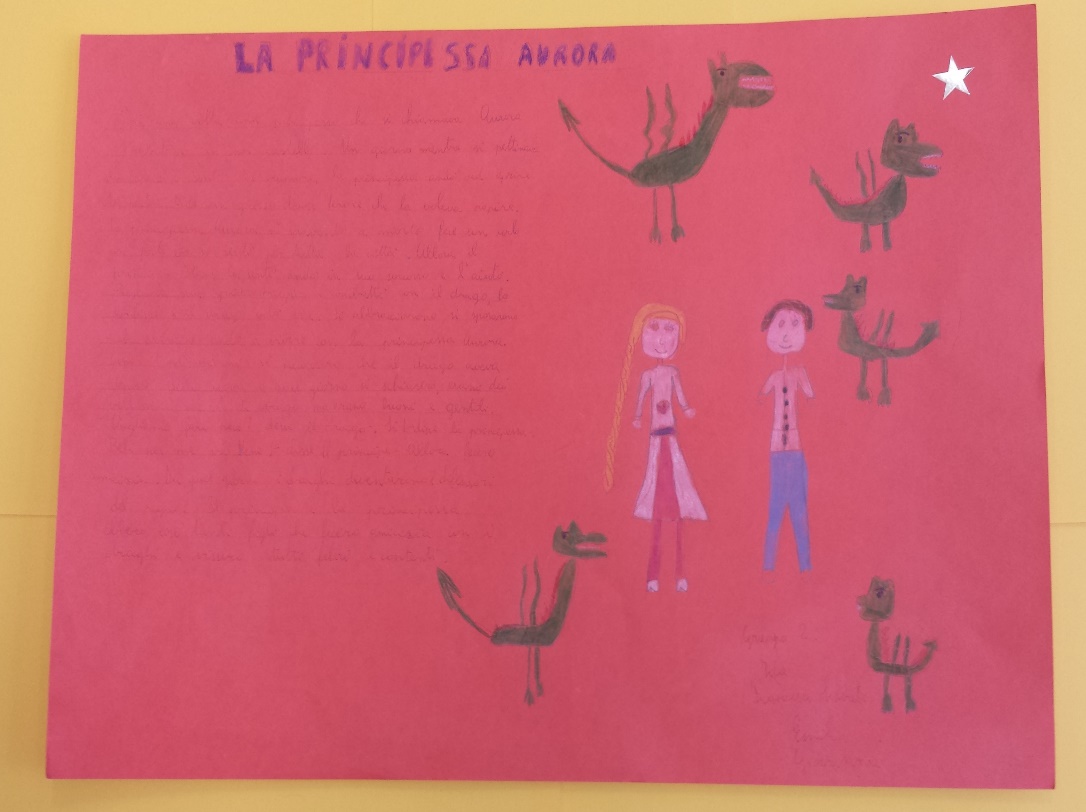 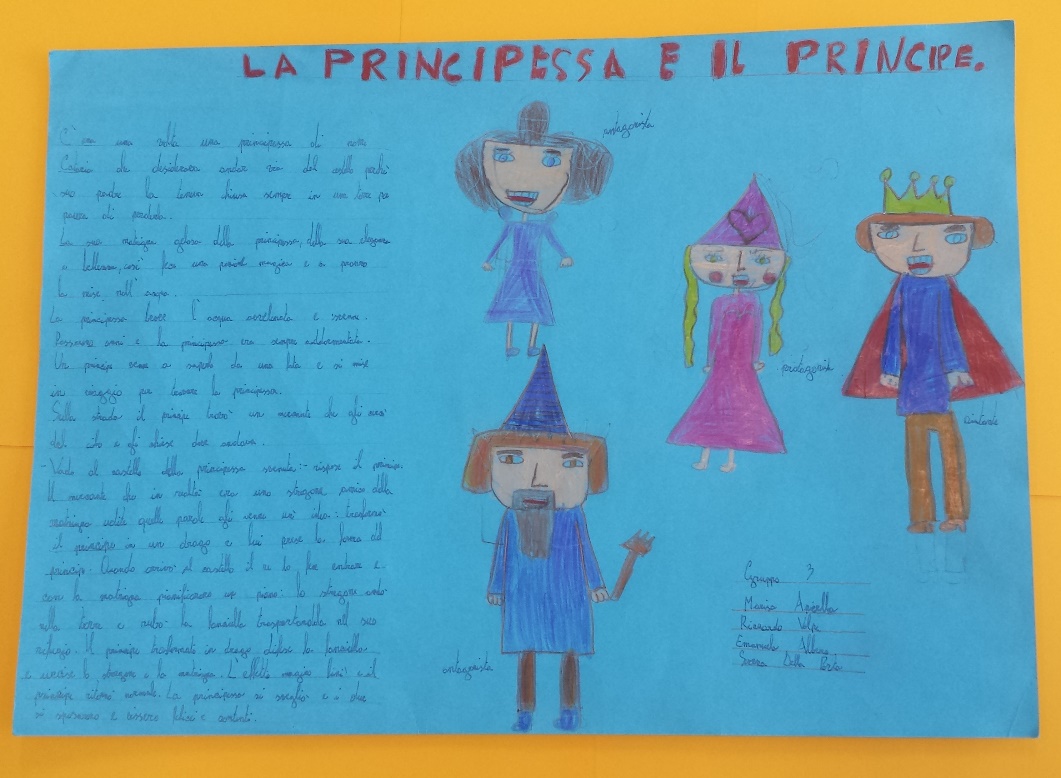 Marisa, Riccardo, Emanuela e Serena
Ida, Emilia, Francesco Salvati e
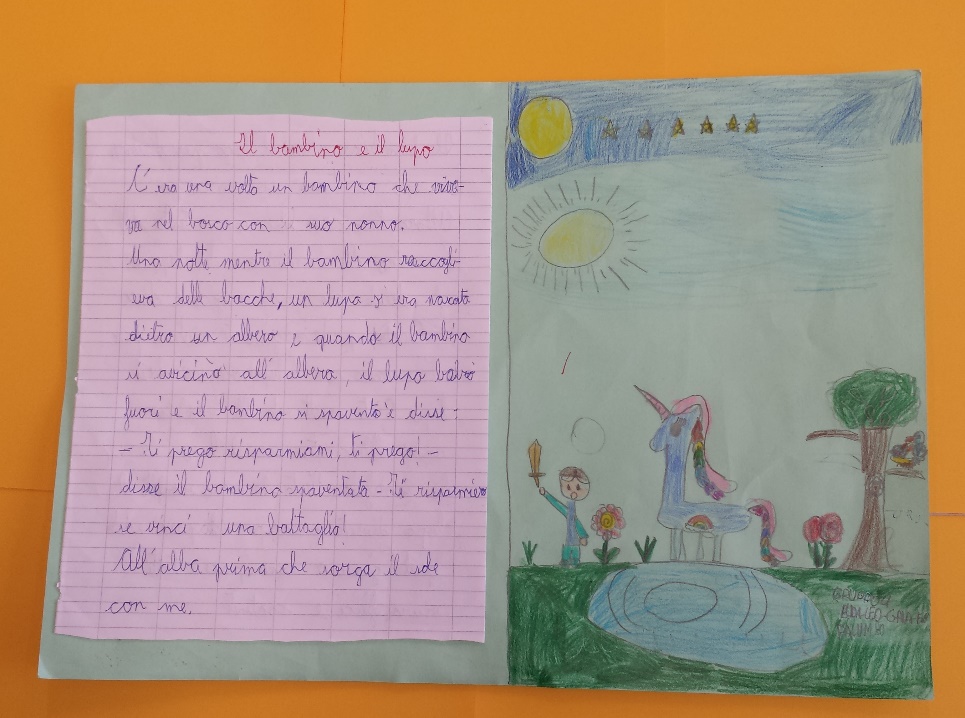 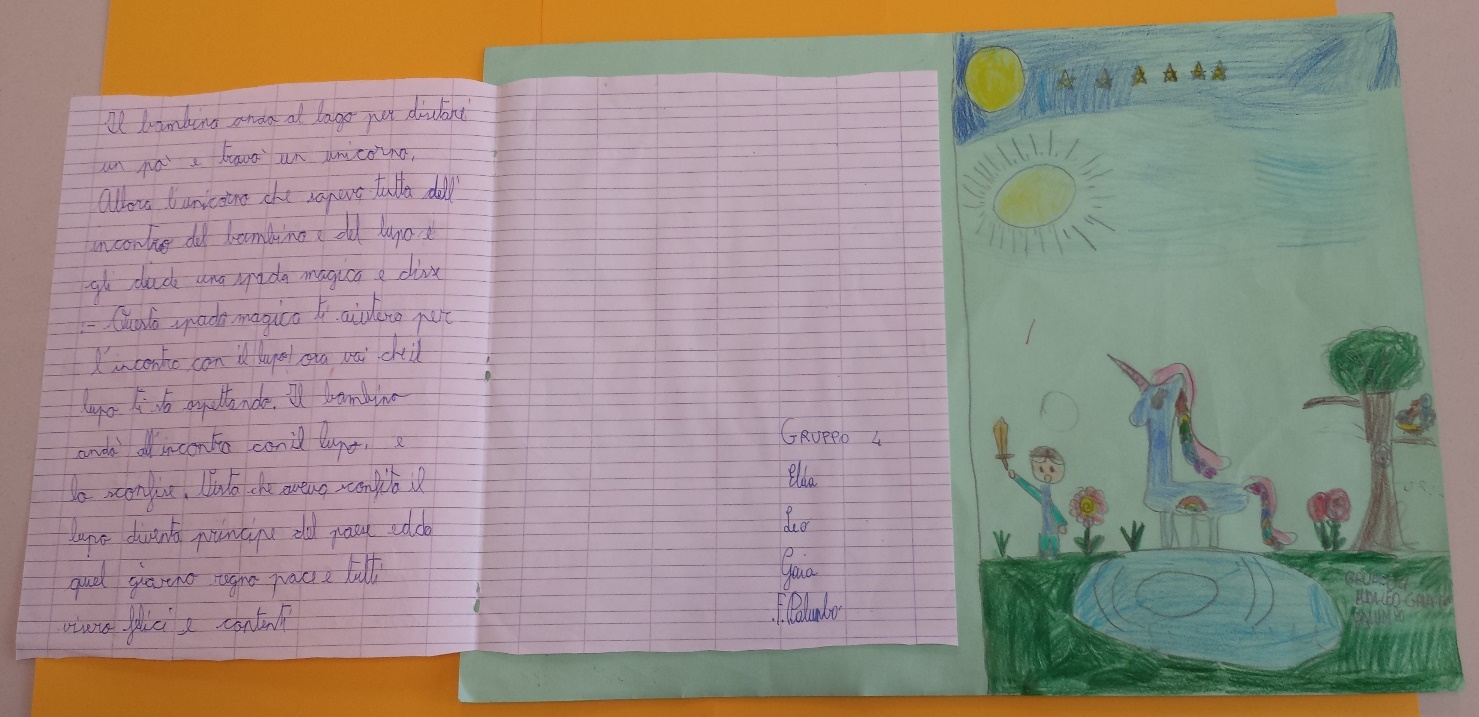 Leo, Elda, Gaia e  Francesco P
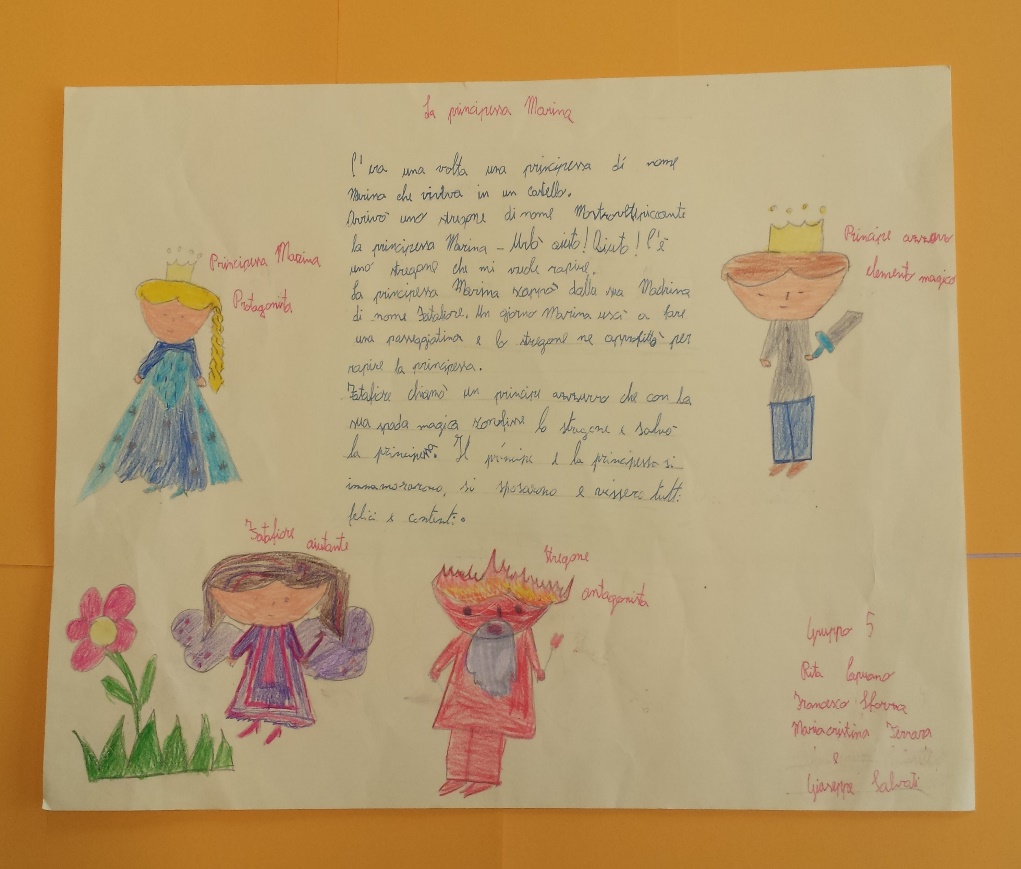 Rita, Francesco, MariaCristina e Giuseppe
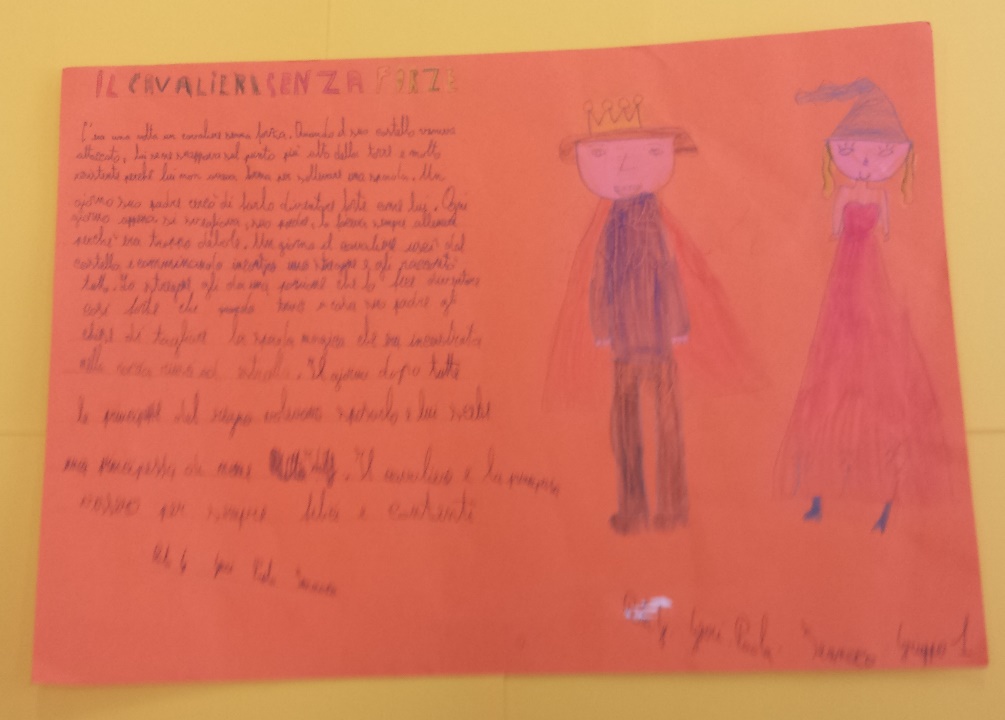 Gerardo, Paola, Rita G. e Francesco Sal.
…abbiamo inventato poesie
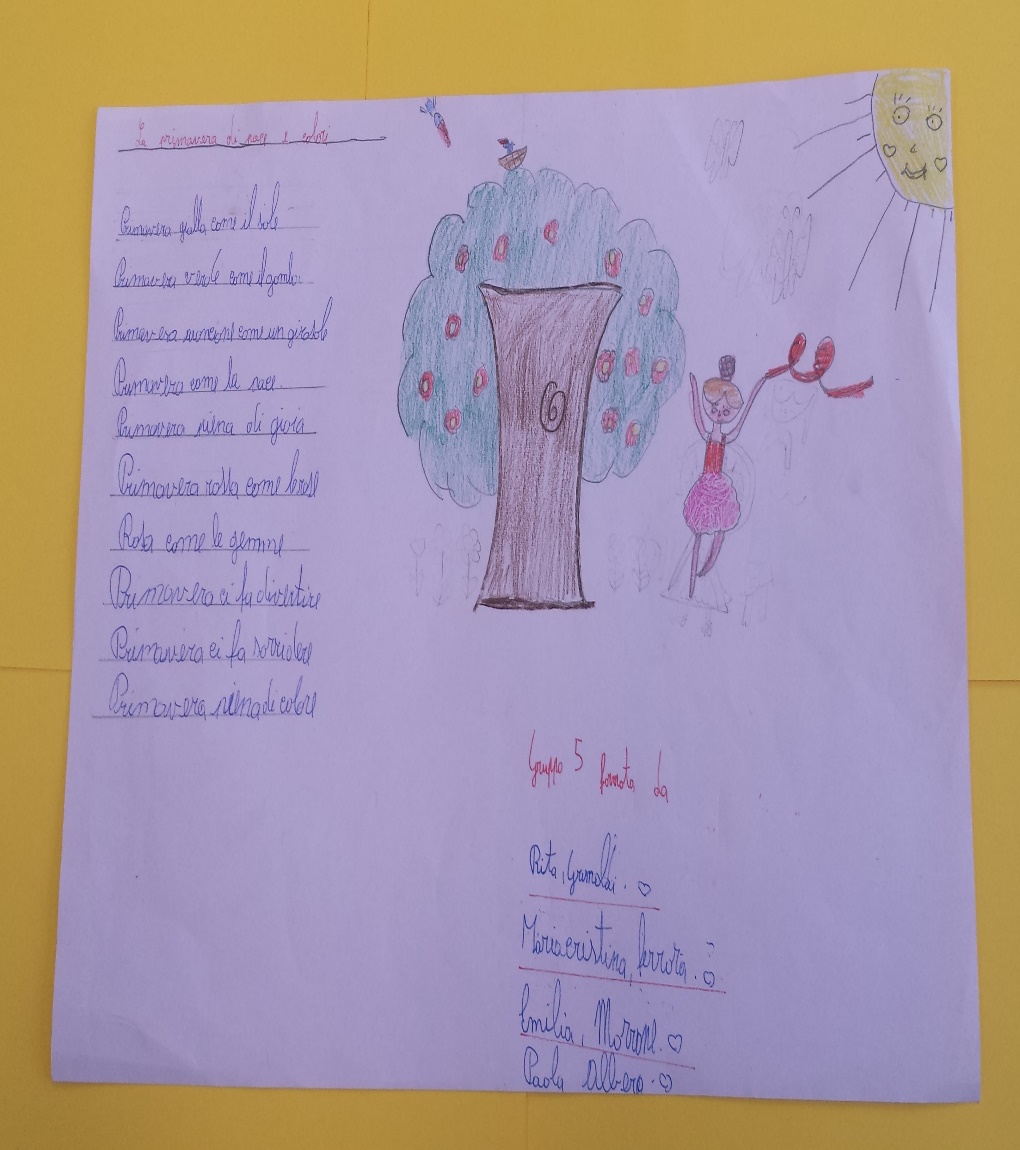 La primavera di pace e colori

Primavera gialla come il sole.
Primavera verde come il gambo del fiore.
Primavera arancione come il girasole.
Primavera come la pace.
Primavera piena di gioia e colori.
Primavera rossa come le rose.
Rosa come le gemme che splendono al sole.

Primavera ci fai divertire,
Primavera ci fai sorridere,
Primavera piena di colori e allegria

Rita.G., MariaCristina, Paola ed Emilia
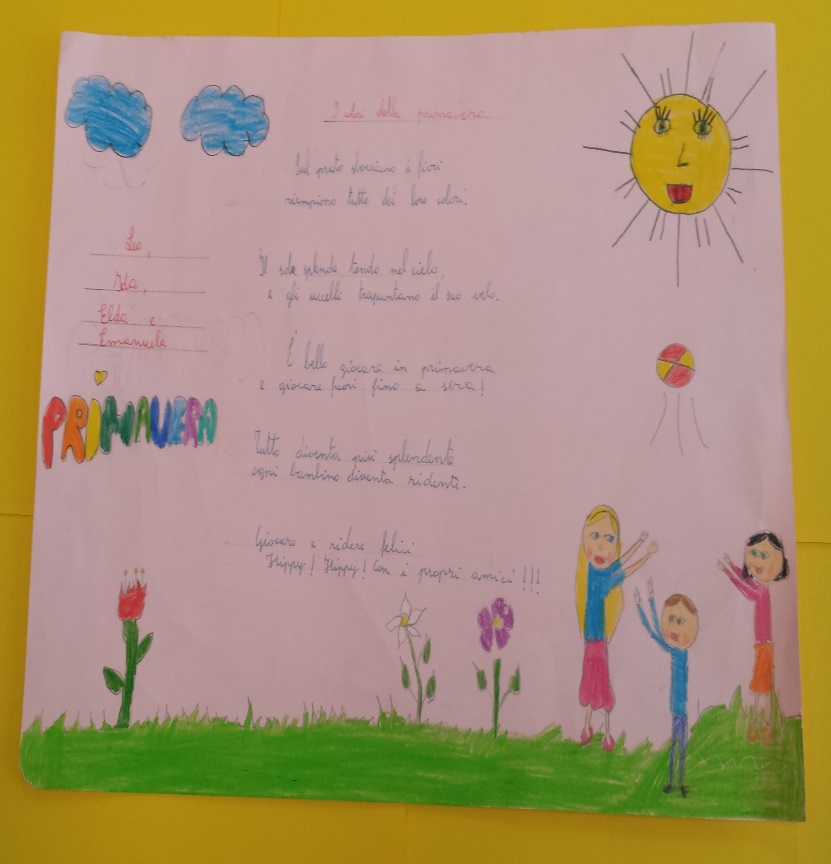 I colori della Primavera

Sul prato sbocciano i fiori
Riempiono tutto dei loro colori.

Il sole splende tondo nel cielo
E gli uccelli trapuntano il suo velo.

E’ bello giocare in primavera
Giocare fuori fino a tarda sera!

Tutto diventa più splendente
Ogni bambino diventa ridente.

Giocare e ridere felici
Hippy! Hippy! Coi propri amici!



Ida, Elda, Emanuela e Leo
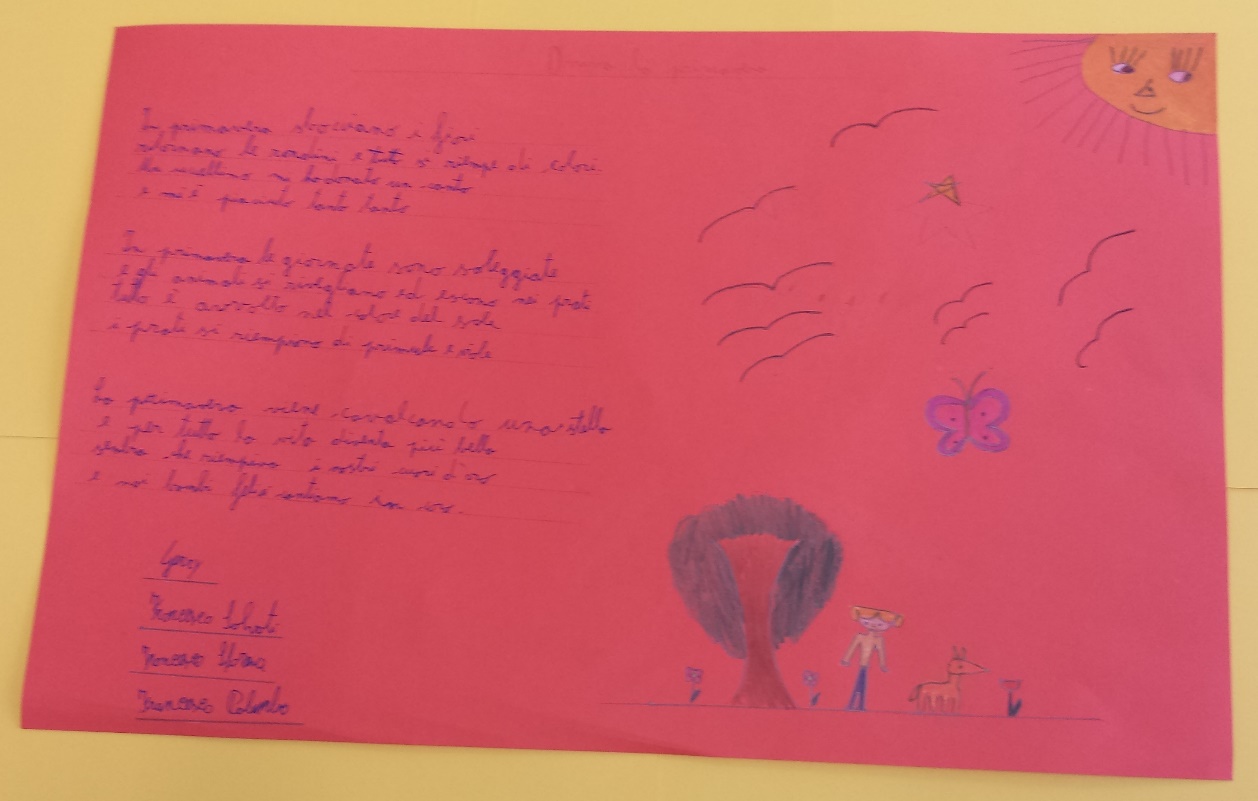 Arriva la primavera

In primavera sbocciano i fiori, ritornano le rondini 
e tutto si riempie di colori.
Un uccellino mi ha dato un canto
e mi è piaciuto tanto tanto.

In primavera le giornate
sono soleggiate
e gli animali si risvegliano ed escono nei prati.
Tutto è avvolto del calore del sole
i prati si riempiono di primule e viole

La primavera viene cavalcando una stella,
tutto la vita diventa più bella,
sembra che riempia i nostri cuori d’oro
e noi bambini felici cantiamo in coro
 
Gerardo, Francesco Sal., Francesco P., Francesco Sf.
Primavera

In primavera le rondini tornano felici
Gaie e leggere coi loro amici.

In primavera sbocciano i fiori
E riempiono il prato di tanti colori.

In primavera i bambini giocano felici
Nei prati allegri coi loro amici.

Il sole splende luminoso e caldo
E tutto diventa colorato e gaio.

A tutti un sorriso riesce a strappare
Tutto il mondo si va a colorare.


Rita C., Giuseppe, Matteo e Gaia
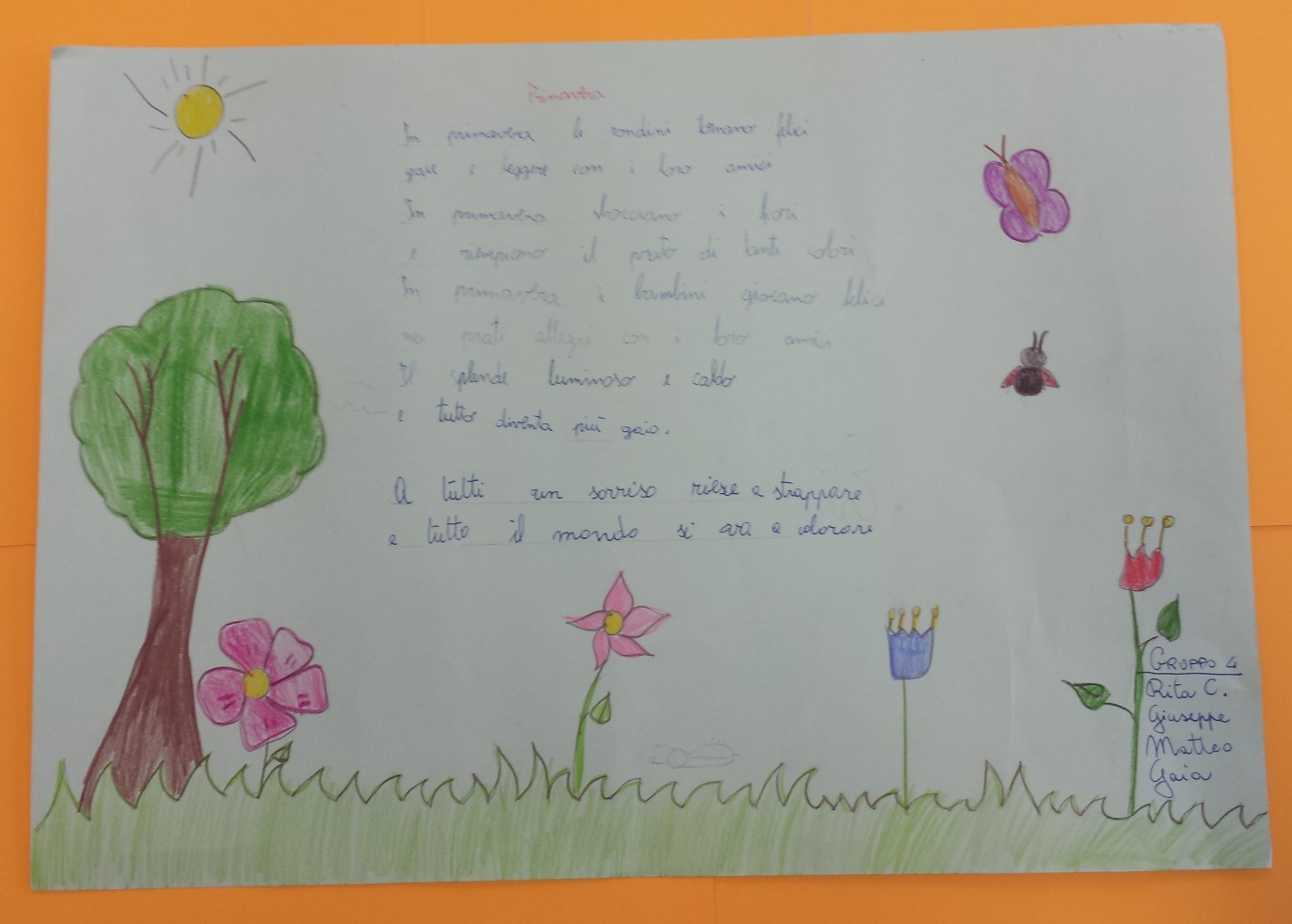 La primavera

Il sole riscalda ogni casa
Verde il prato con la mimosa.
Fiori dai variegati colori
Nel prato sembrano tanti cuori,
Ranuncoli primule e viole
Riempiono giardini e aiuole,
Bambini che gridano fuori coi loro amici
Rondini, merli e allodole
Volano allegre sulle nuvole.
Com’è bella la primavera
Rende la vita felice e vera.  



Serena, Giovanna, Marisa, Riccardo e Francesco I.
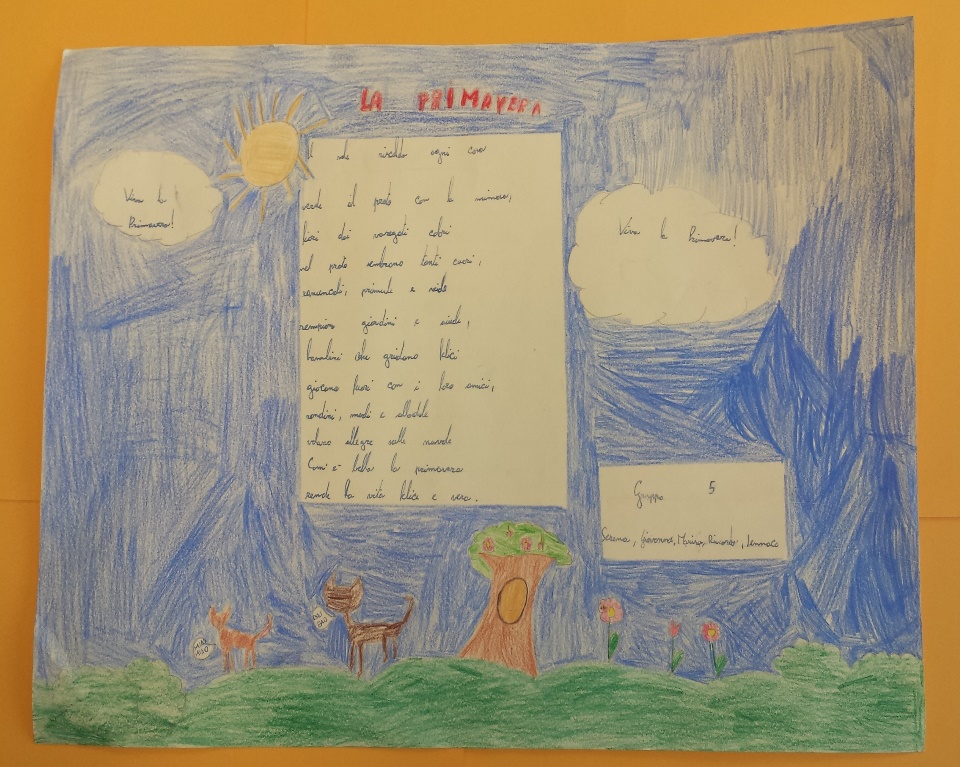 …seguito una lezione di Educazione Stradale dei ragazzi della secondaria I grado
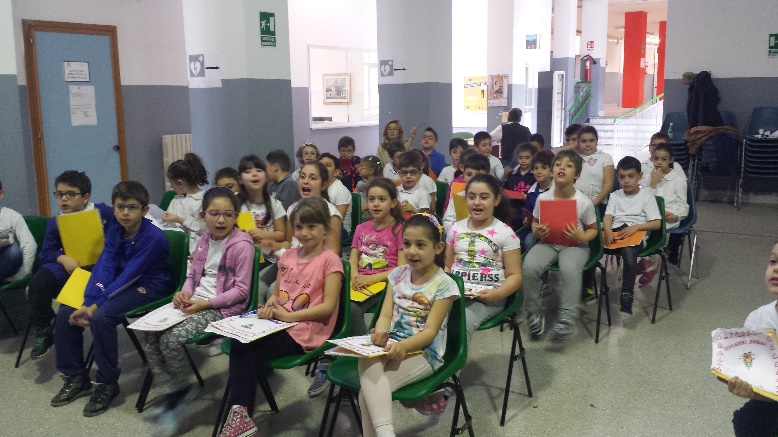 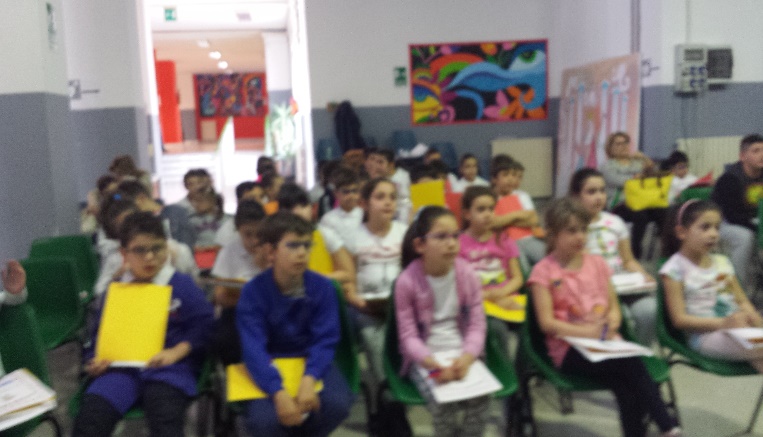 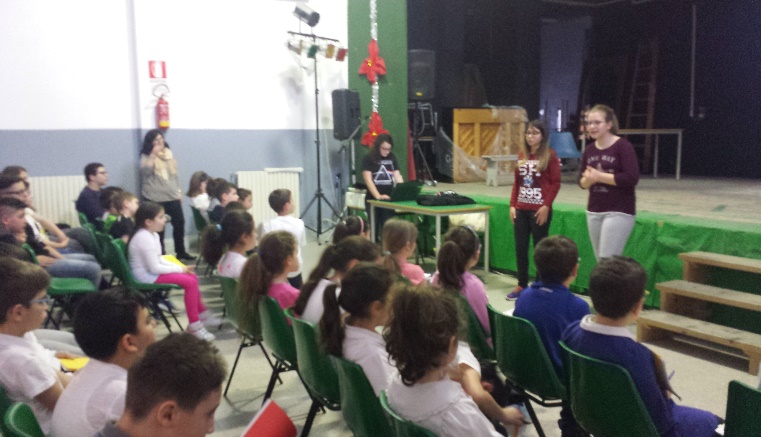 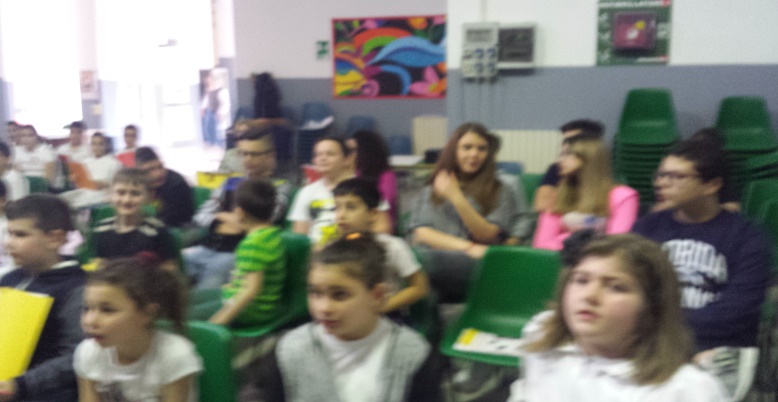 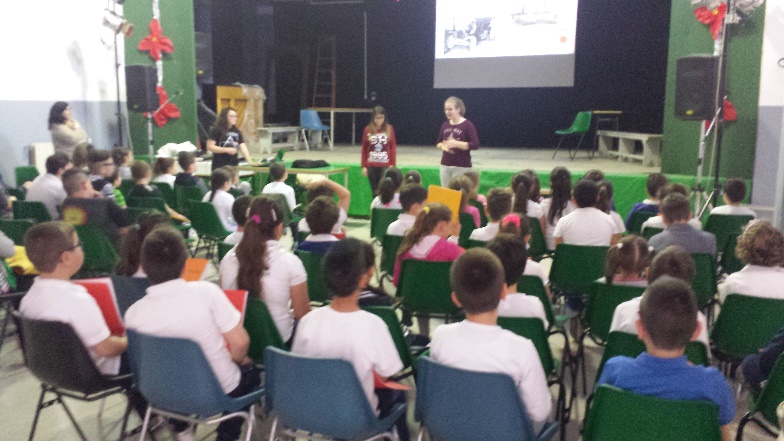 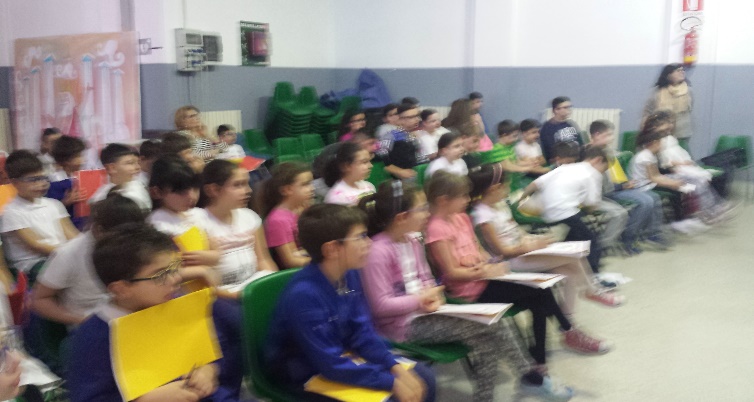 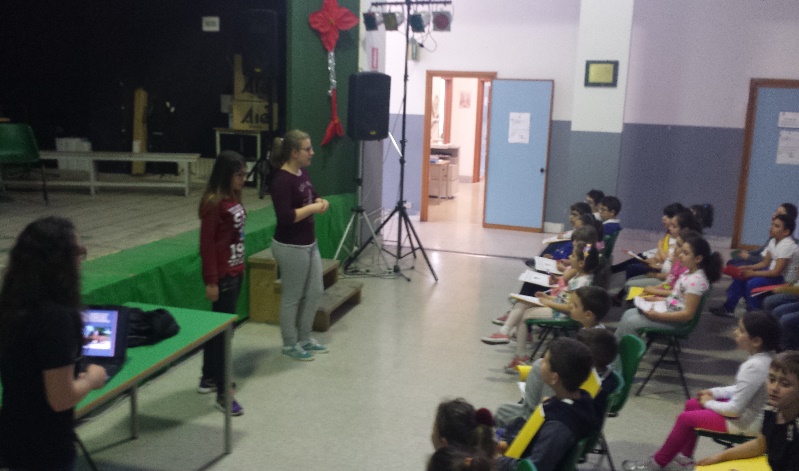 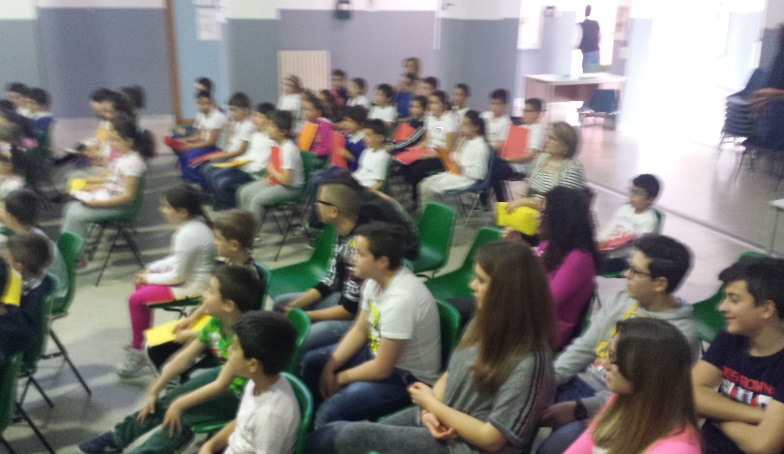 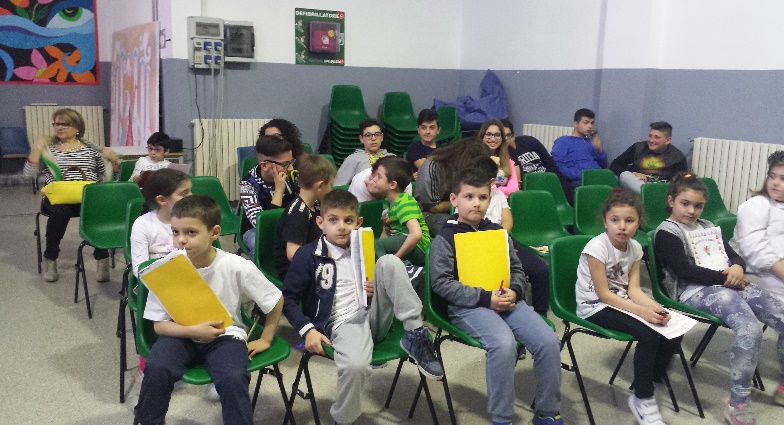 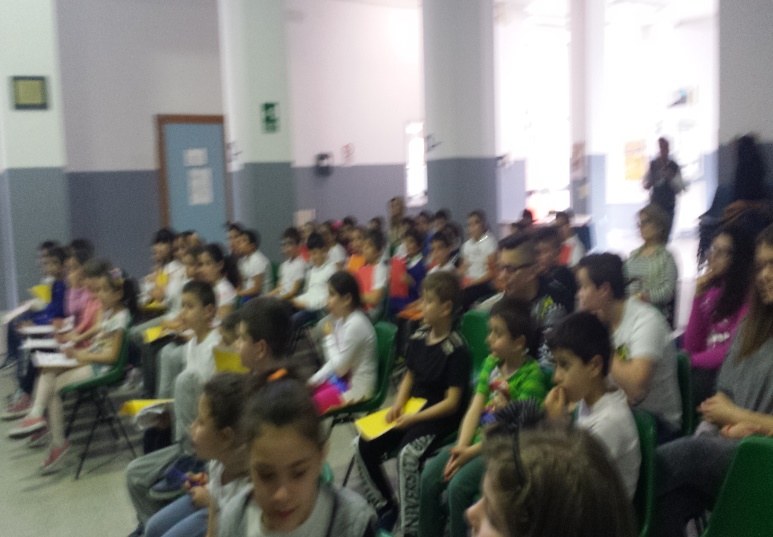 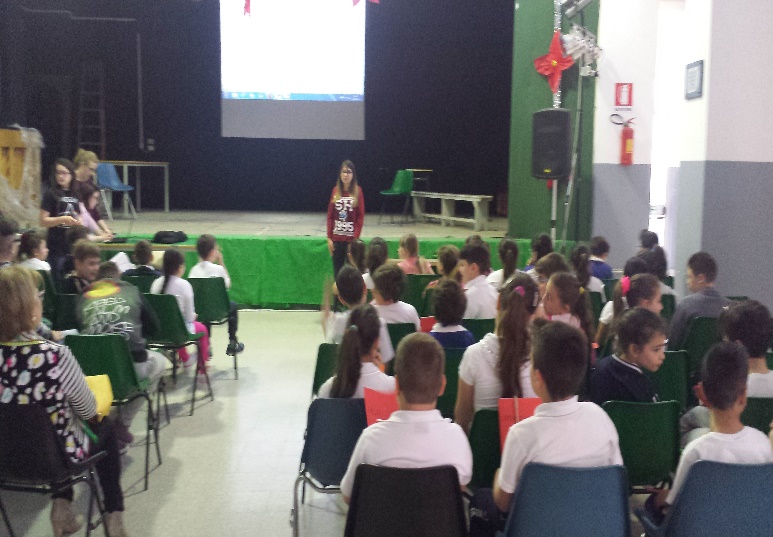 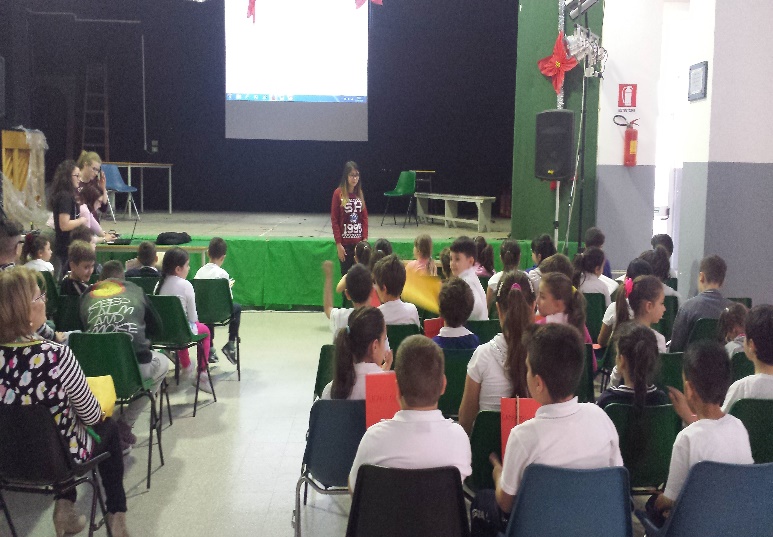 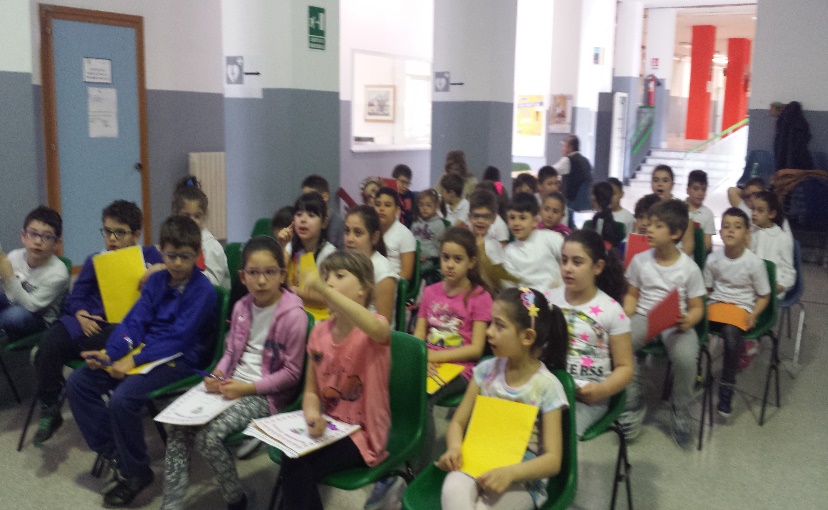 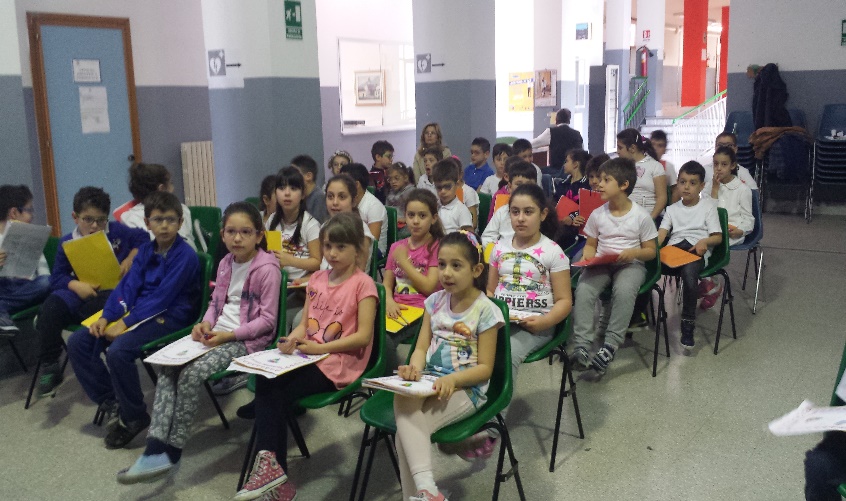 …soprattutto insieme siamo cresciuti
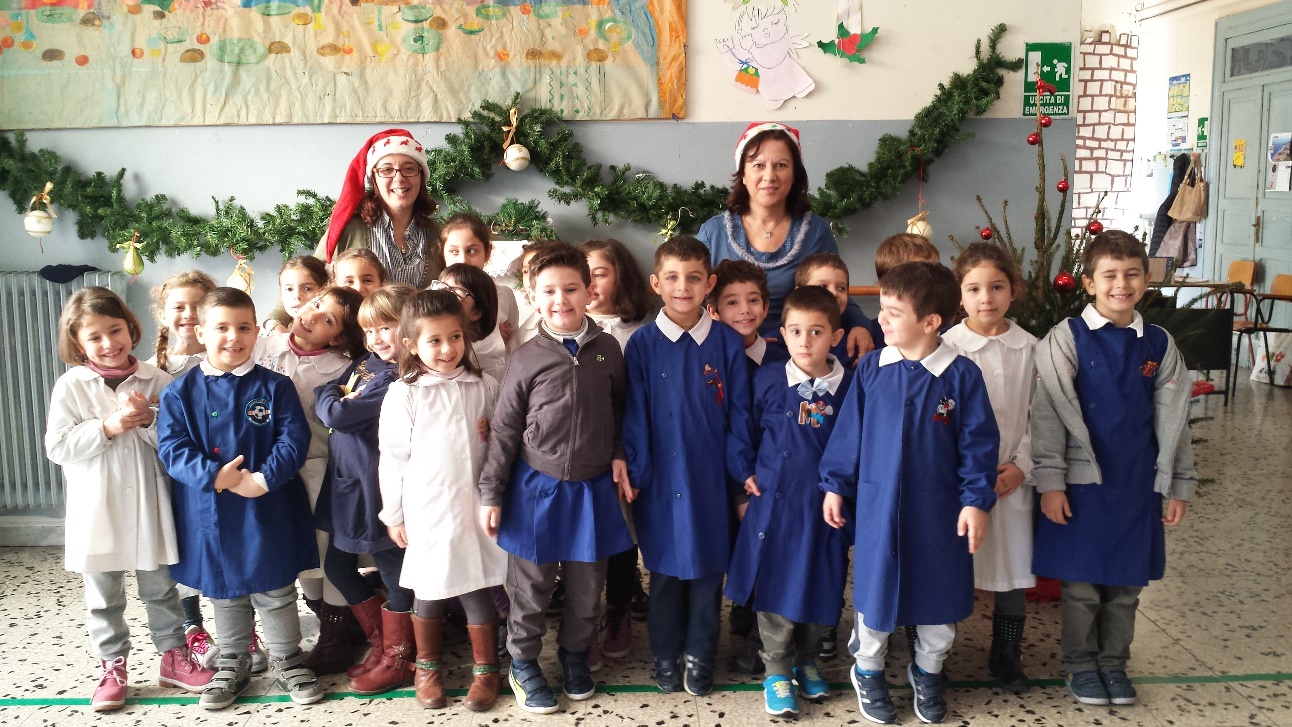 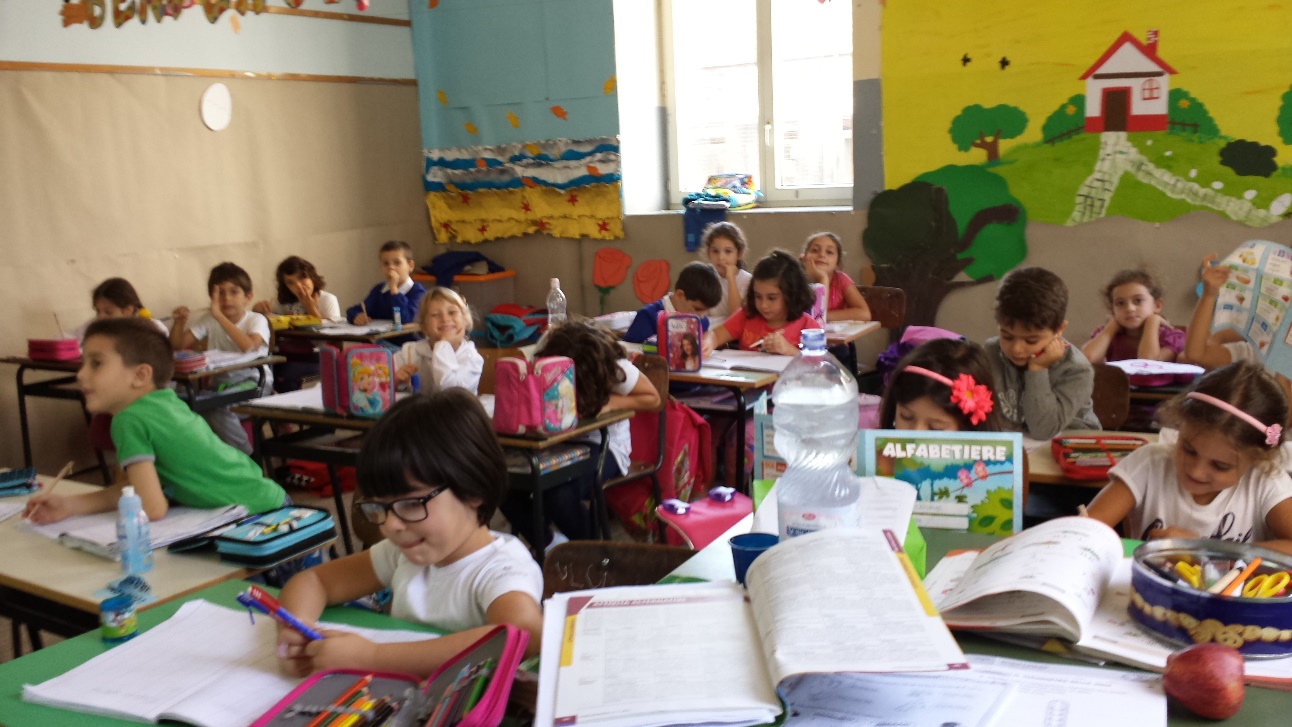 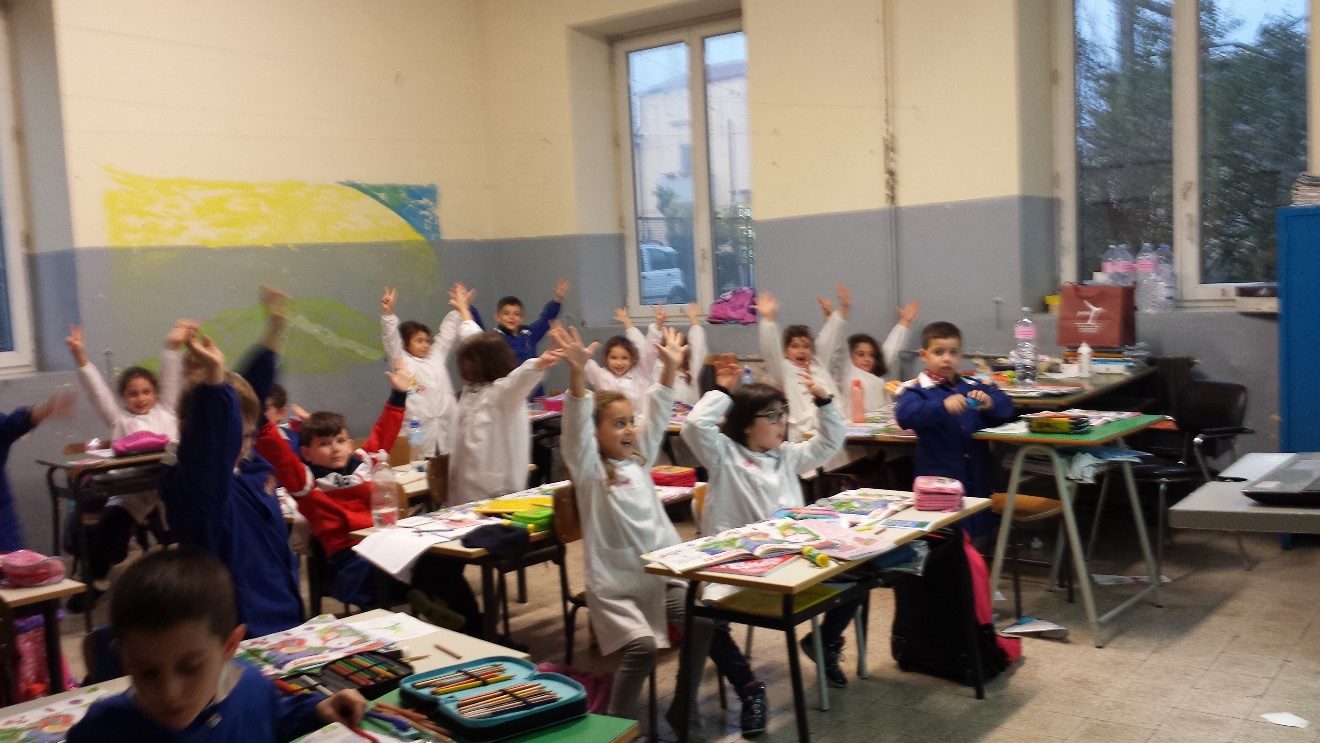 …e tanto altro!
…ed ora corriamo insieme verso la classe terza!!!
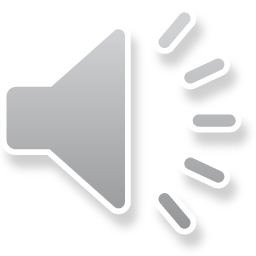 e…tanto ci aspetta ancora INSIEME!

Buone vacanze!



Le maestre
Rosanna 
Annalisa
Maria Rosaria
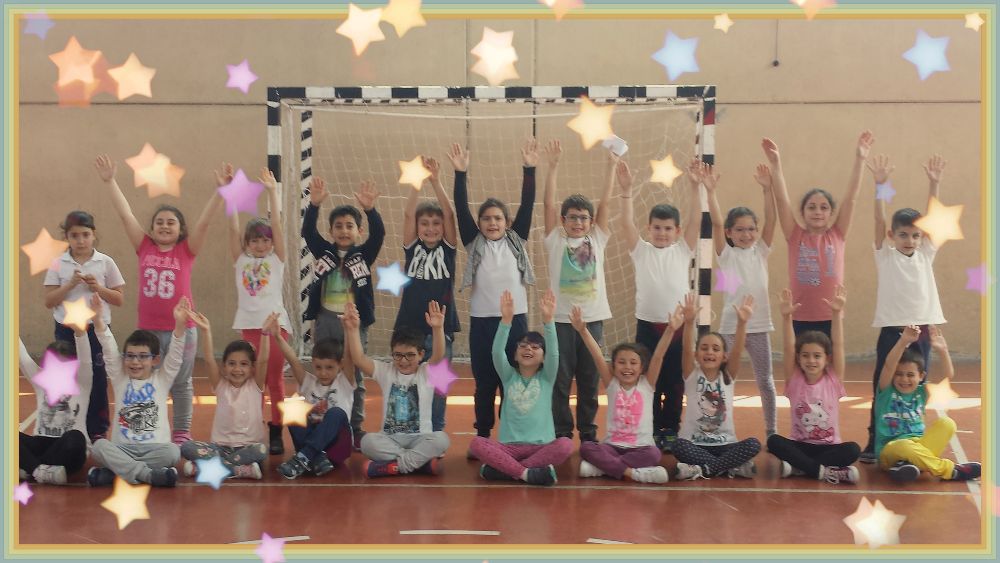